TOÁN 2
Tập 1
Tuần 2
Bài 6: Số bị trừ – Số trừ – Hiệu
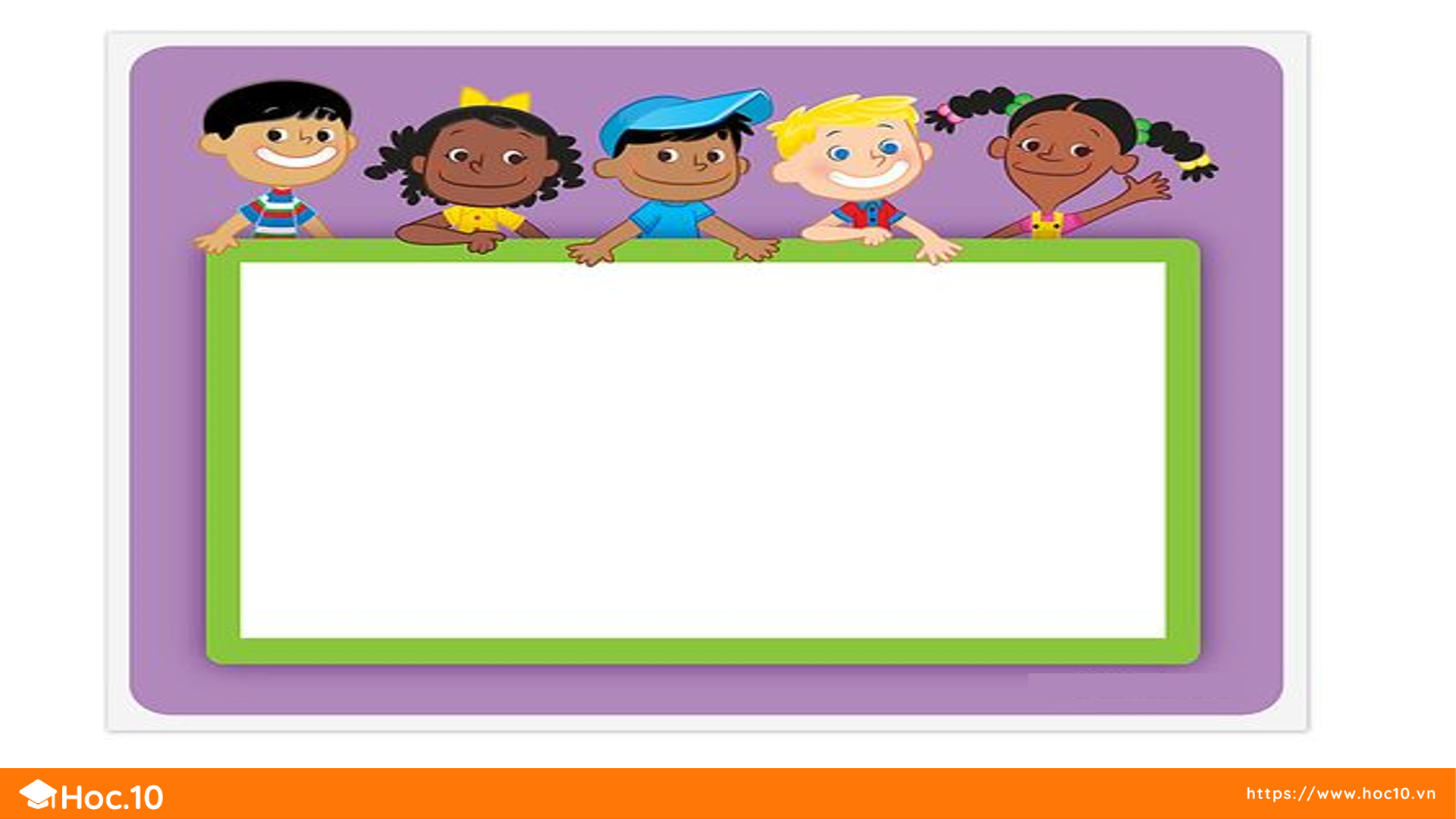 KHỞI ĐỘNG
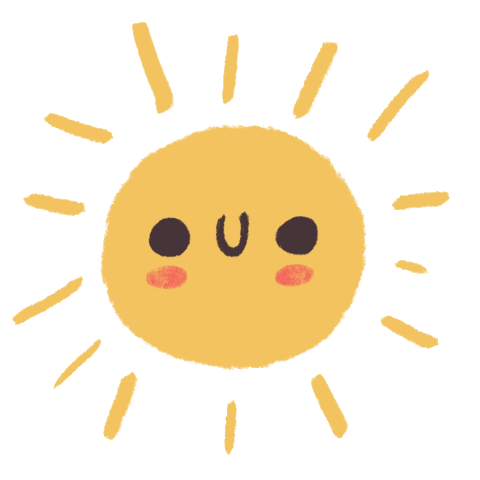 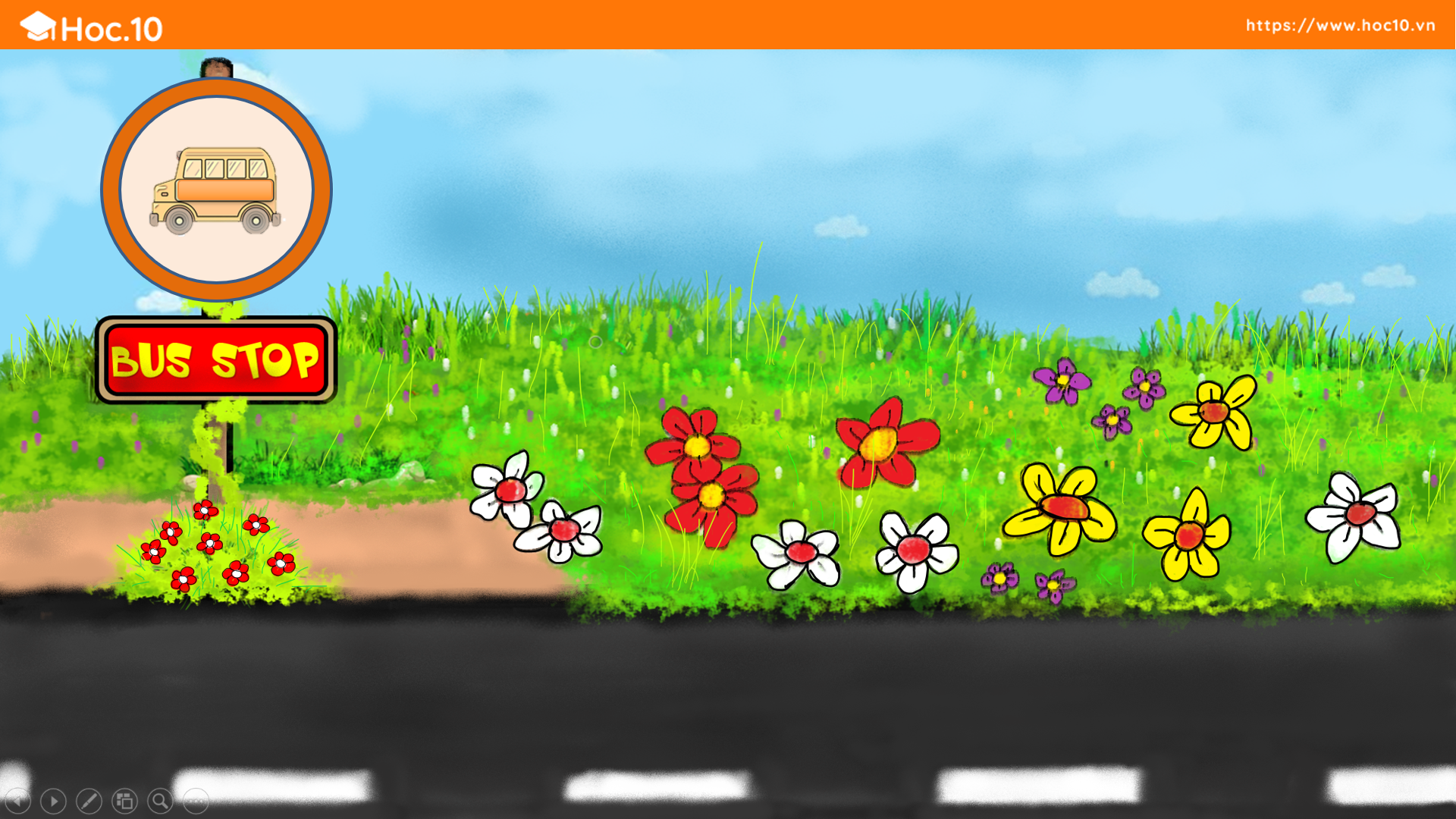 NÀO MÌNH CÙNG LÊN XE BUÝT
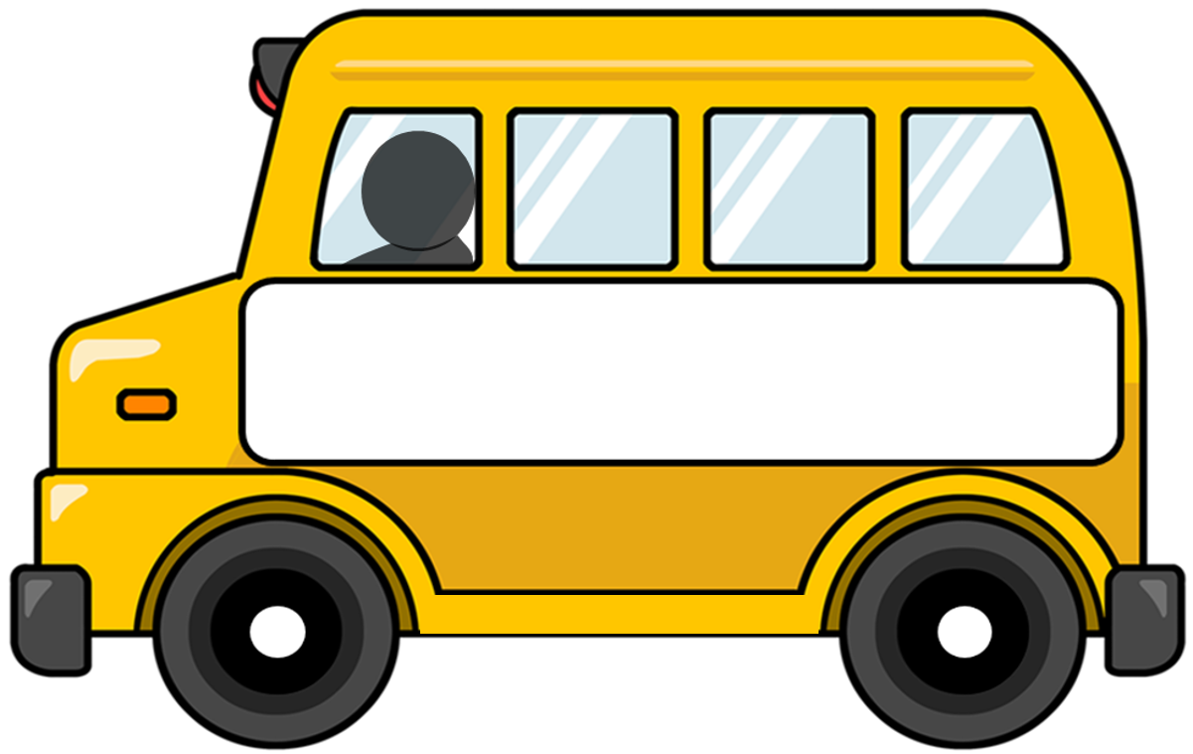 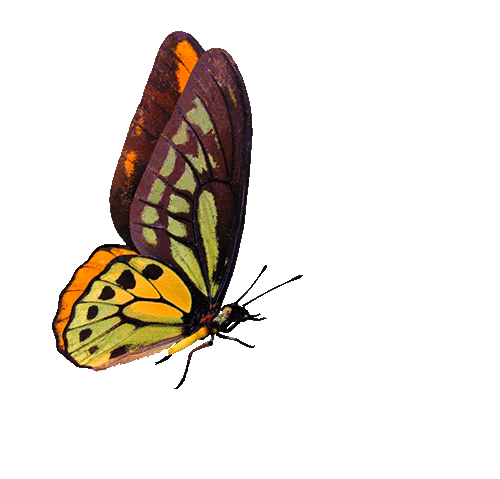 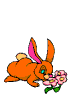 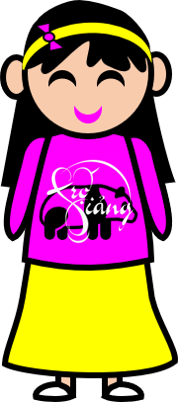 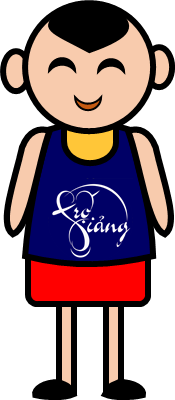 HƯỚNG DẪN
Thầy cô kích vào màn hình để bắt đầu trò chơi.
Kích chuột vào màn hình để ô tô di chuyển vào và hiện câu hỏi.
Kích chuột vào màn hình để hiện đáp án.
Kích chuột vào mũi tên RIGHT – nếu học sinh trả lời đúng. Tự động chạy hiệu ứng đón học sinh, kết thúc silde.
Kích chuột vào mũi tên WRONG – nếu học sinh trả lời sai. Tự động chạy hiệu ứng không đón học sinh, kết thúc silde.
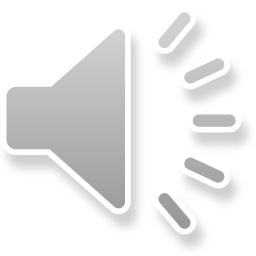 Hãy trả lời đúng các câu hỏi để được lên xe nhé!
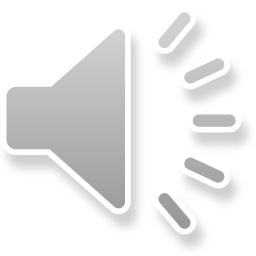 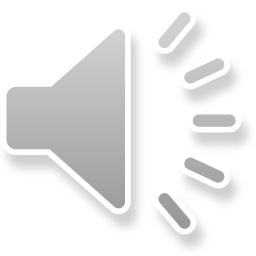 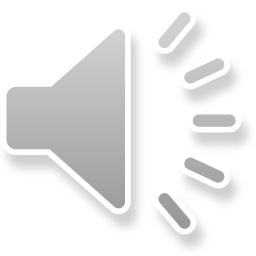 PLAY
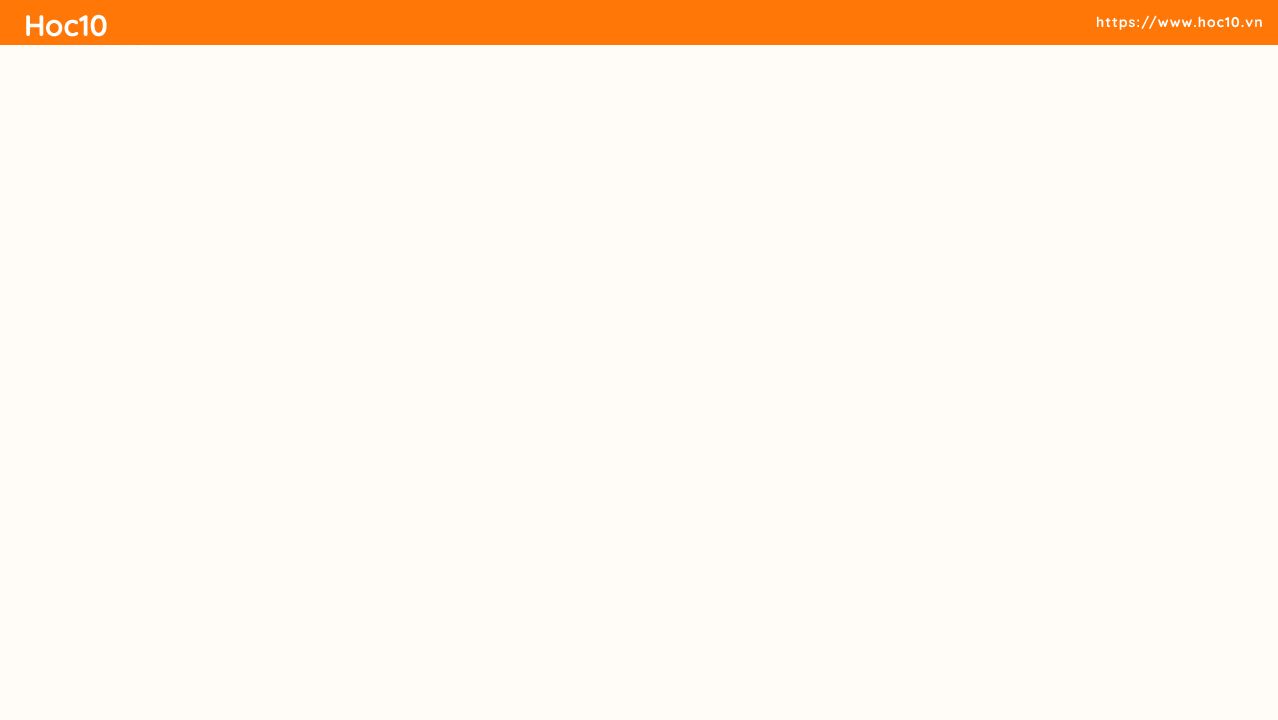 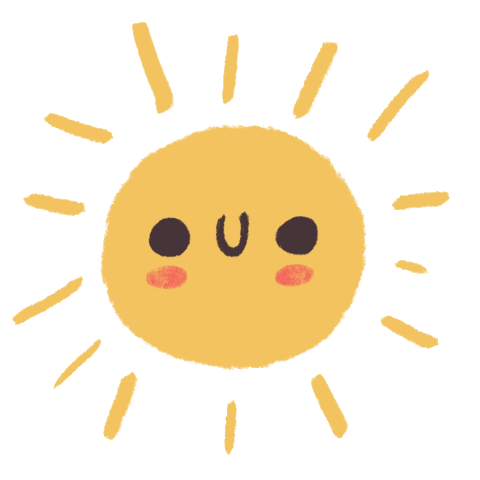 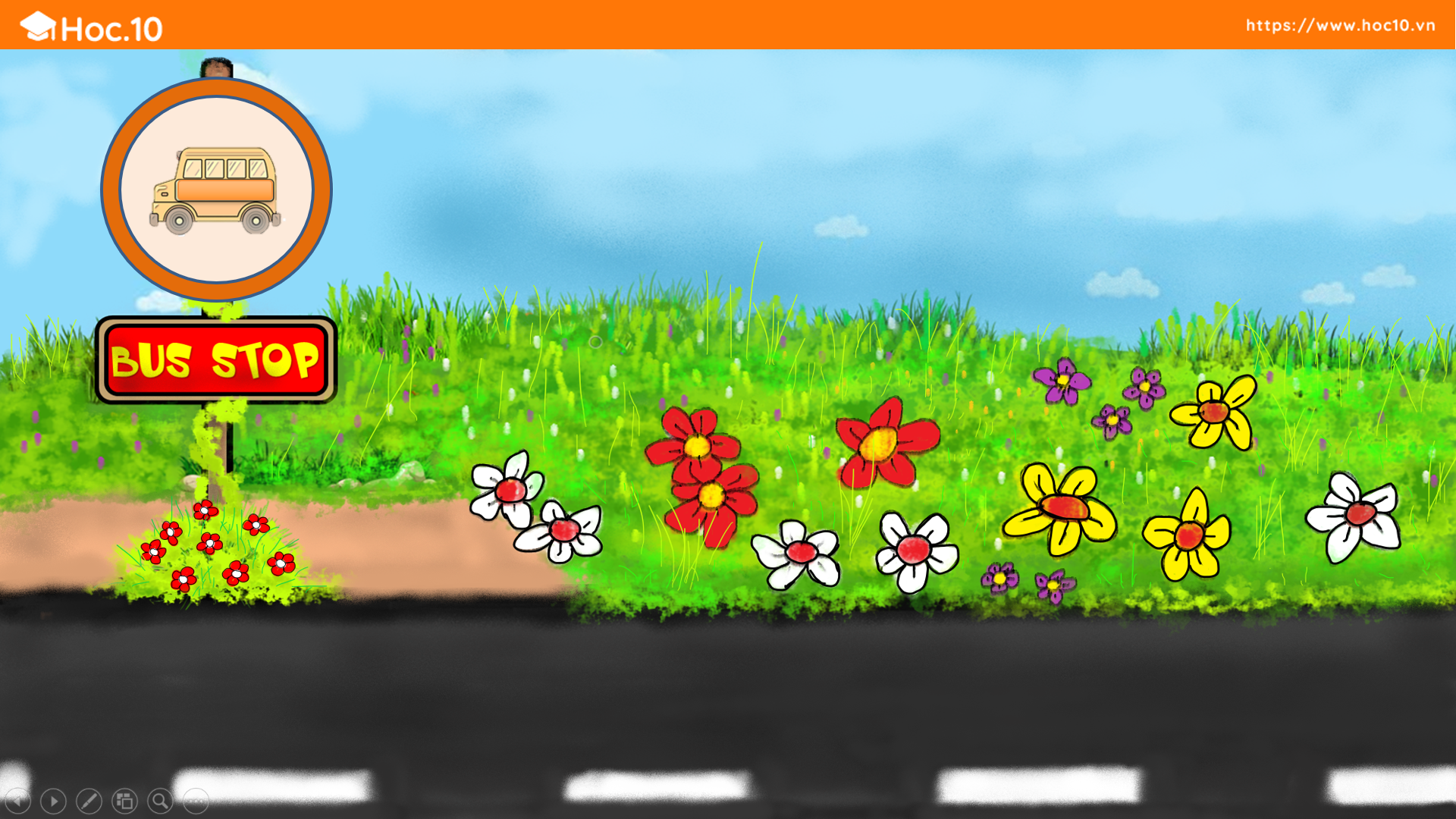 Tổng của 23 và 16 là
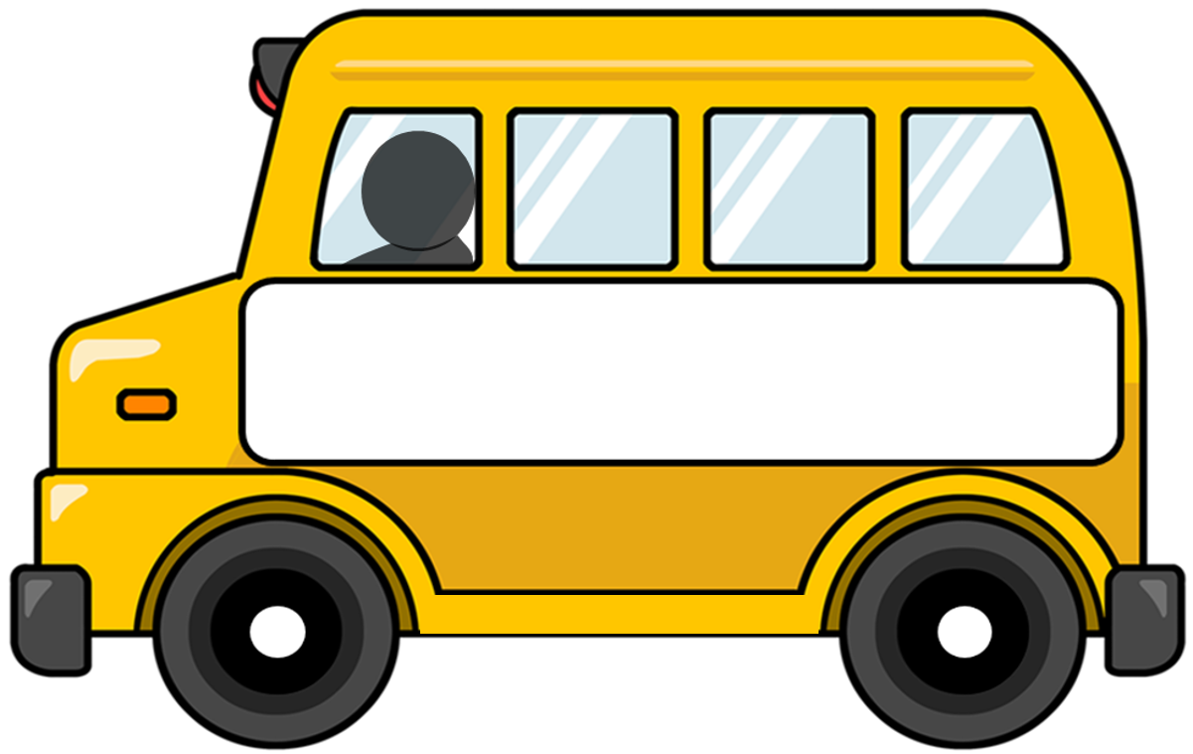 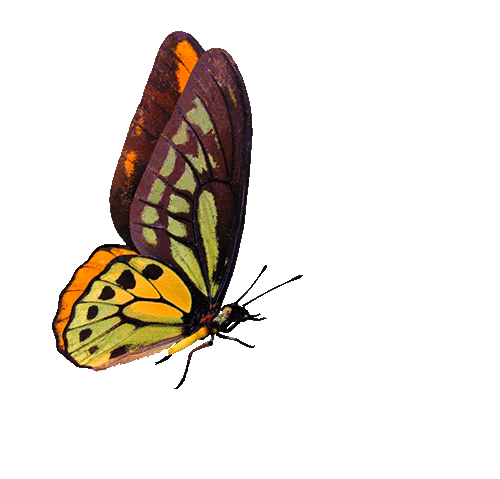 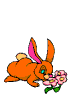 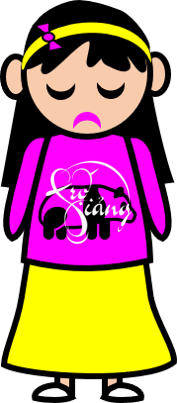 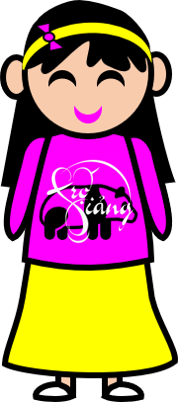 39
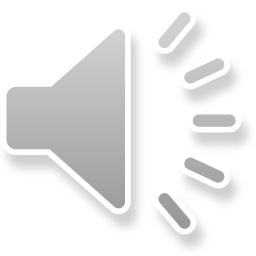 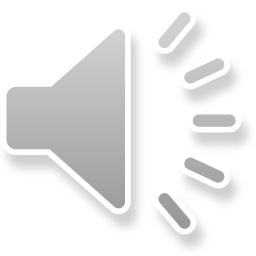 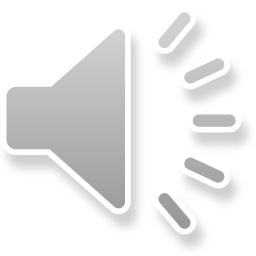 RIGHT/ĐÚNG
WRONG/SAI
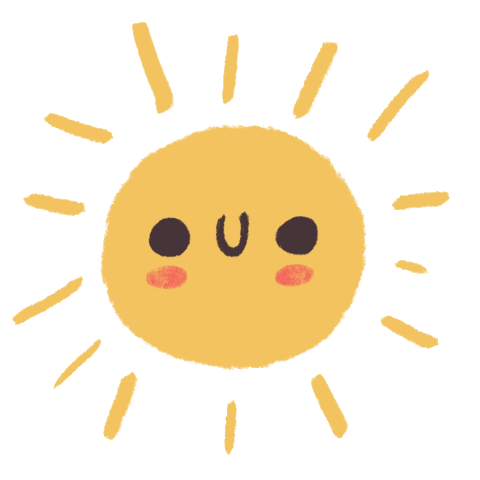 Cho phép tính 17 + 12 = 29.
Số 17 được gọi là gì?
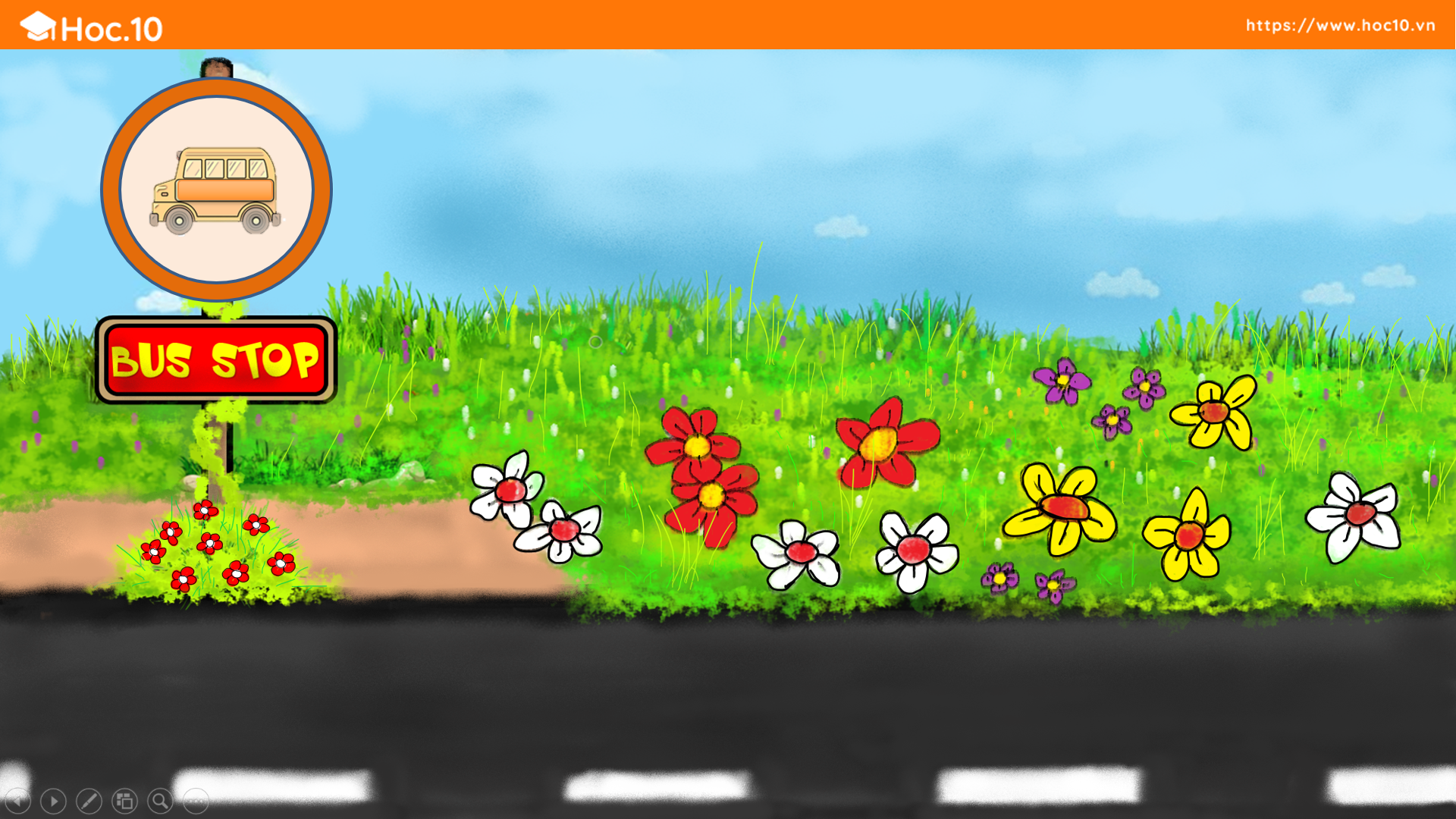 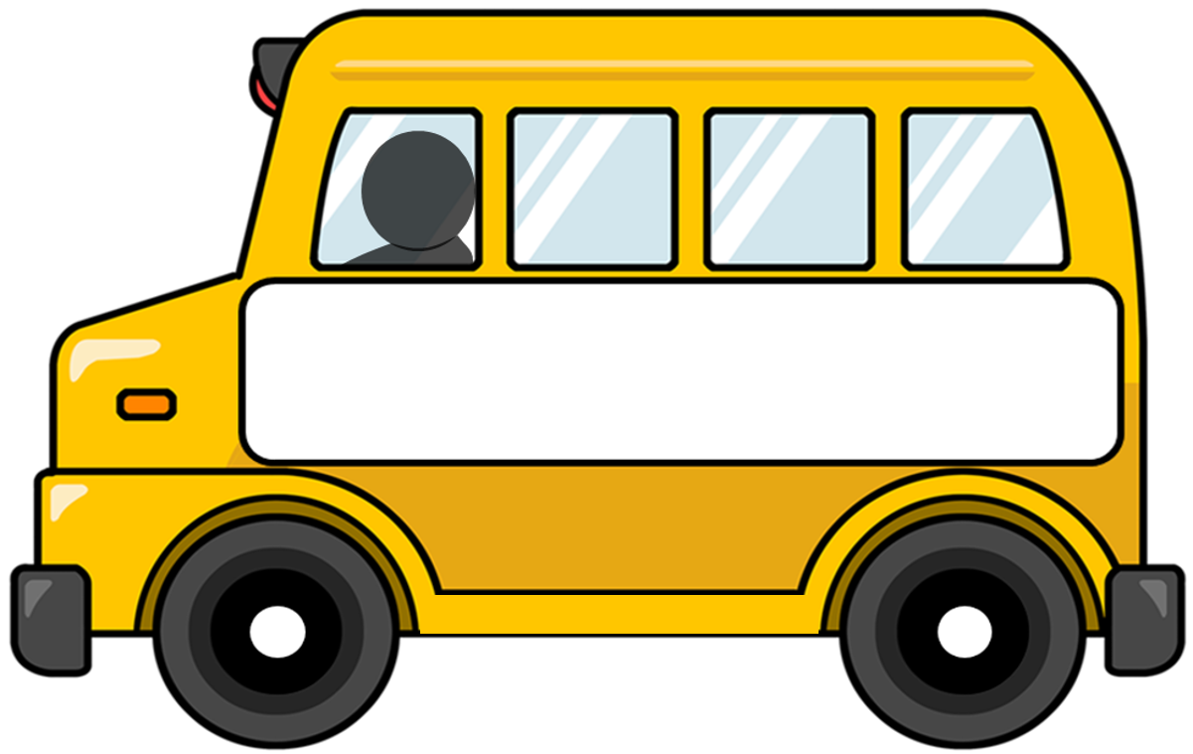 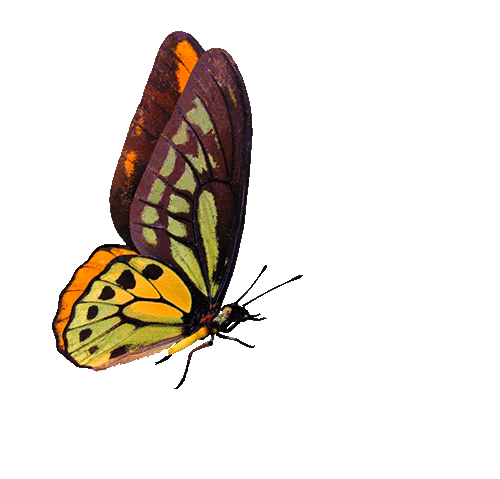 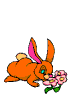 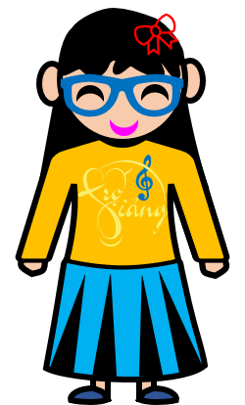 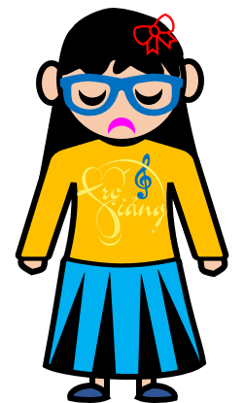 Số hạng
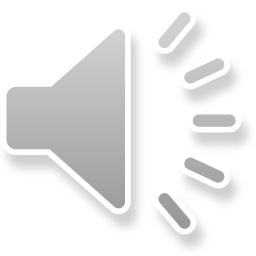 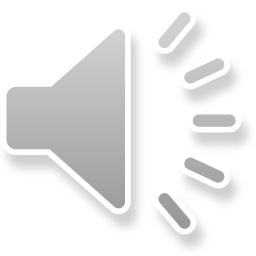 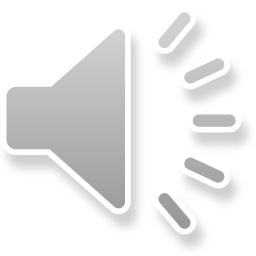 RIGHT/ĐÚNG
WRONG/SAI
Nêu tên thành phần và kết quả của phép tính 3 + 5 = 8.
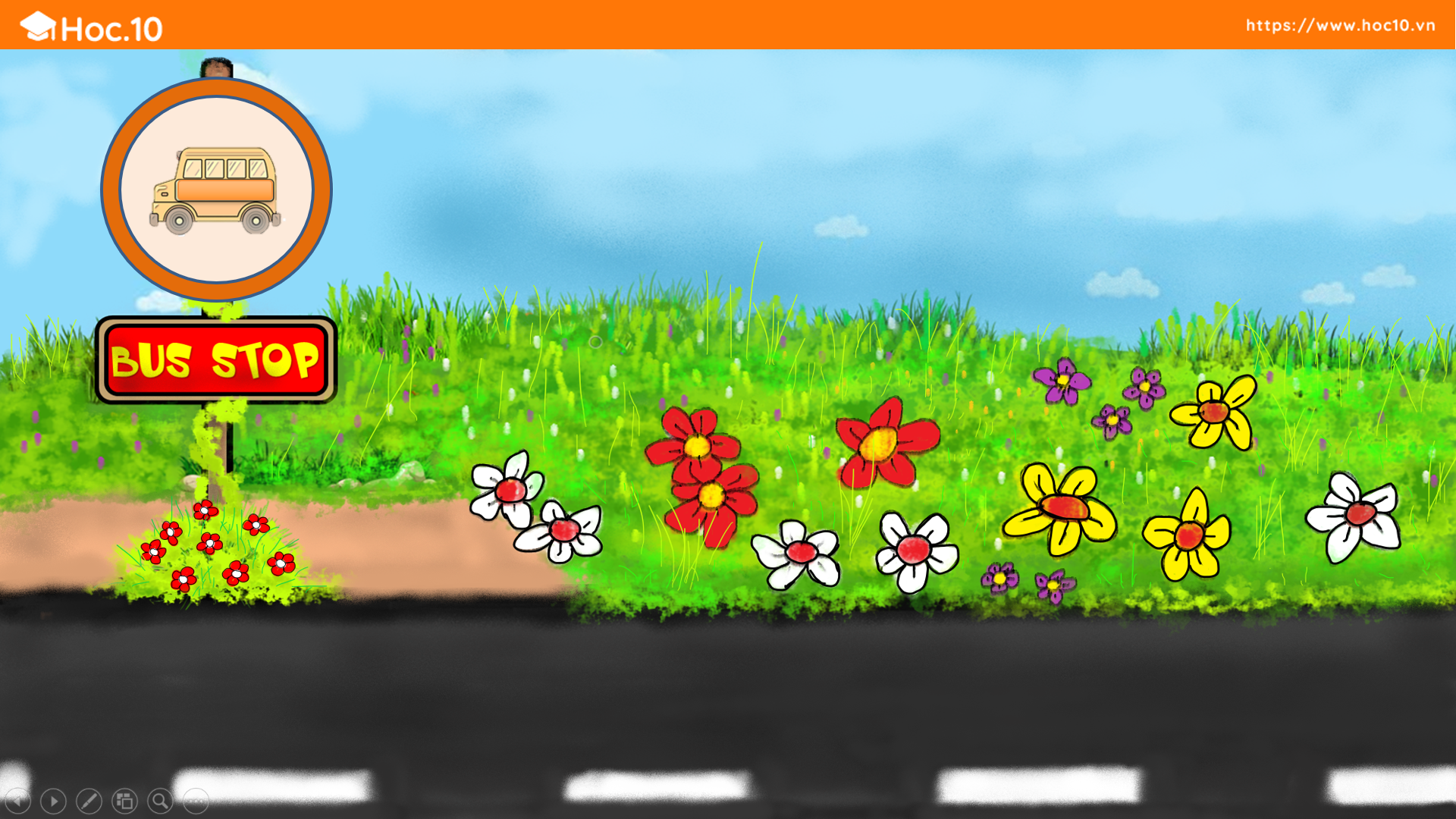 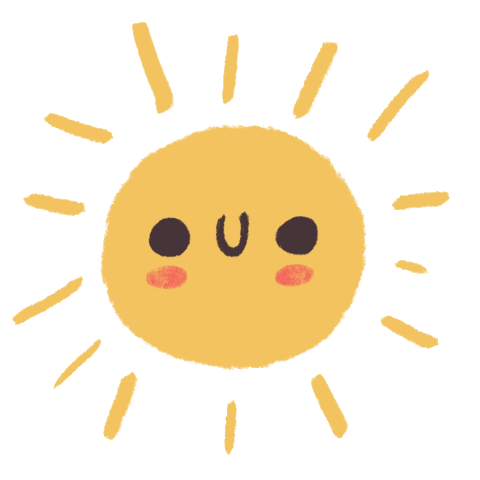 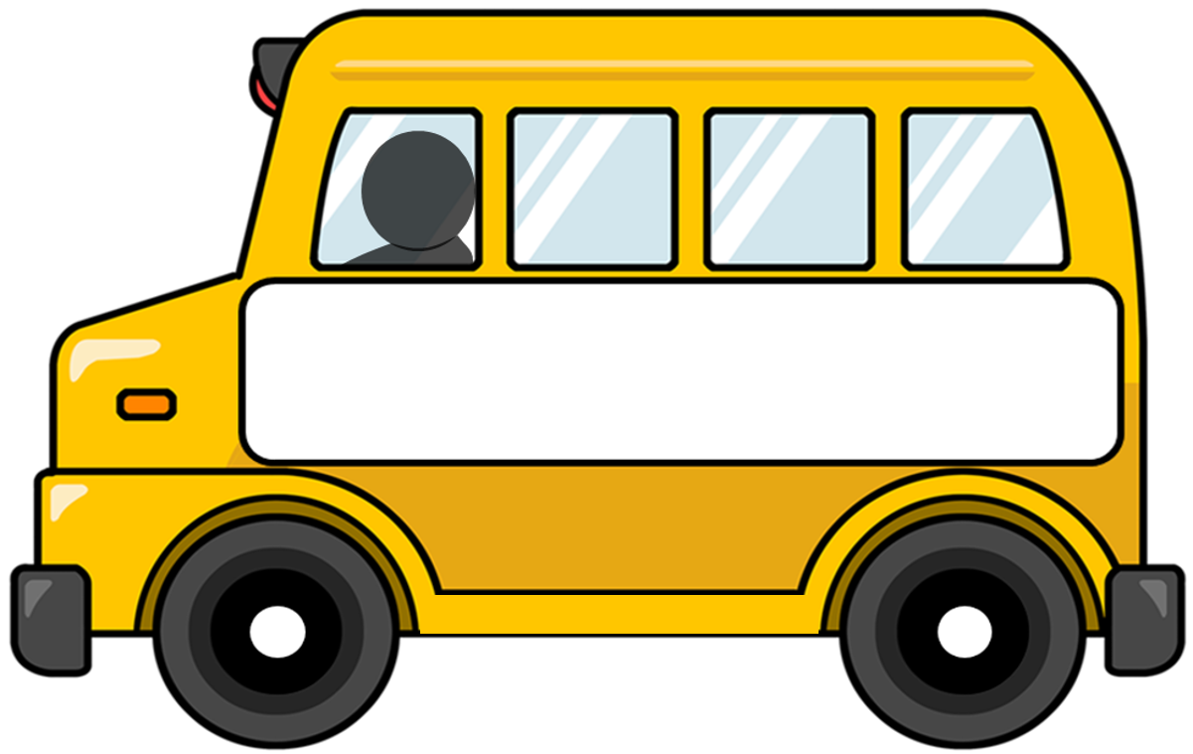 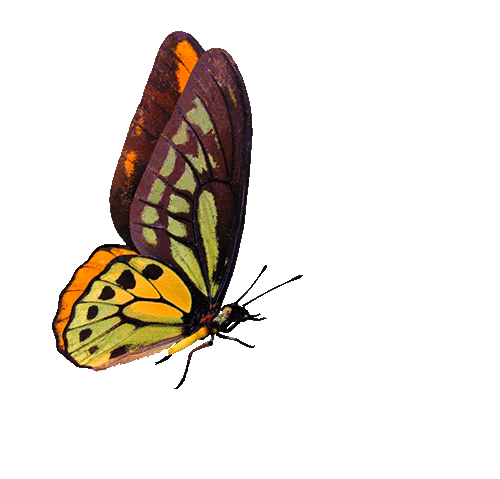 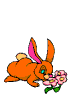 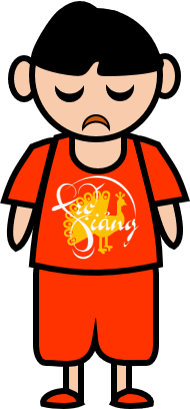 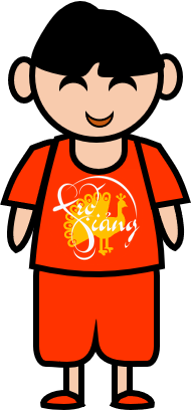 3 được gọi là số hạng,
5 được gọi là số hạng,
8 được gọi là tổng.
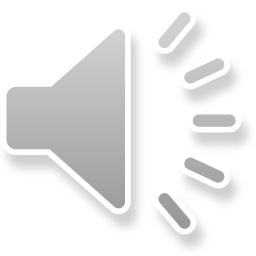 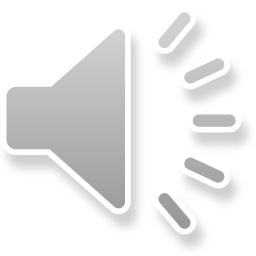 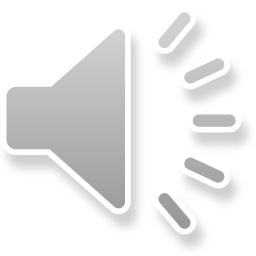 RIGHT/ĐÚNG
WRONG/SAI
28 – 8 = ?
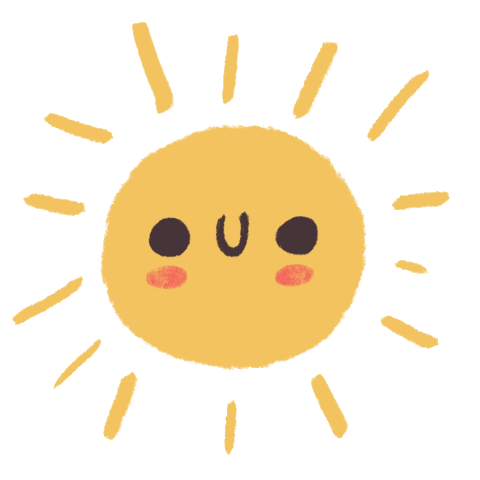 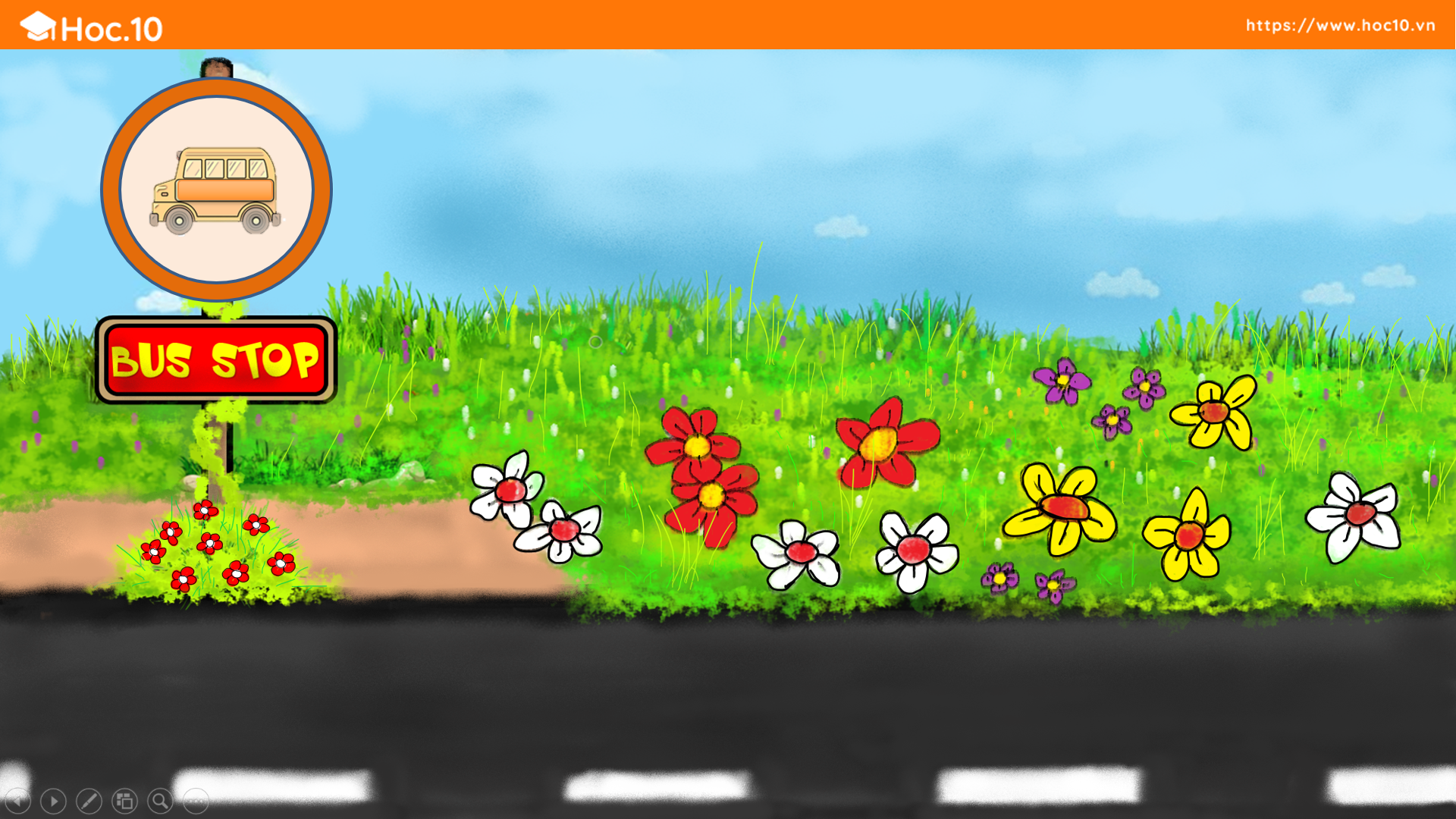 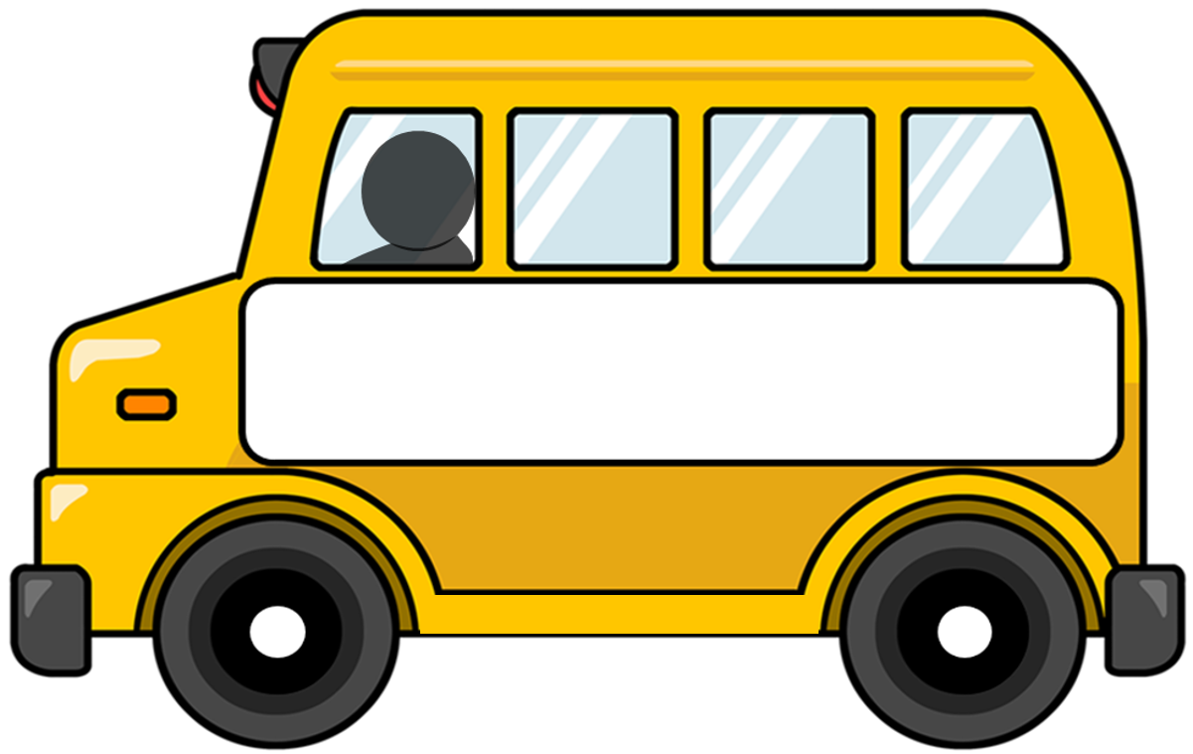 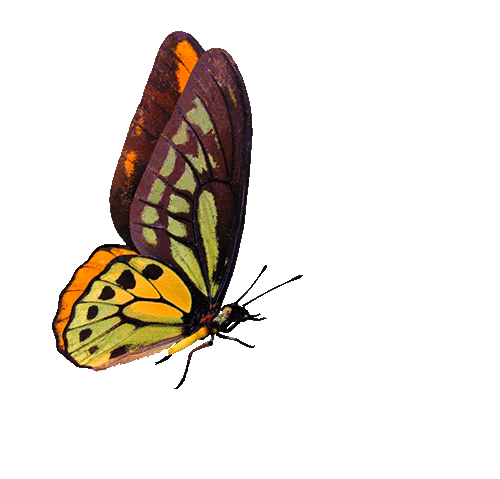 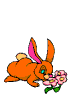 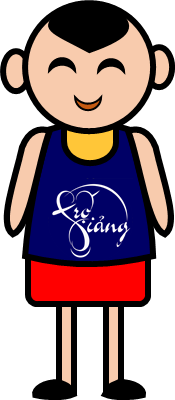 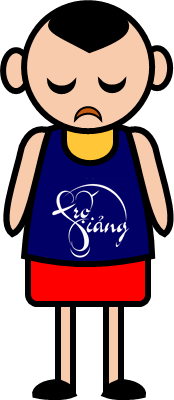 20
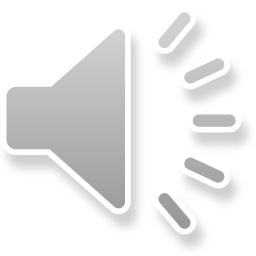 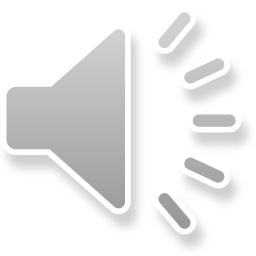 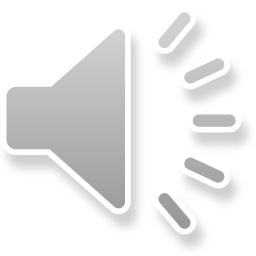 RIGHT/ĐÚNG
WRONG/SAI
10 – 6 = ?
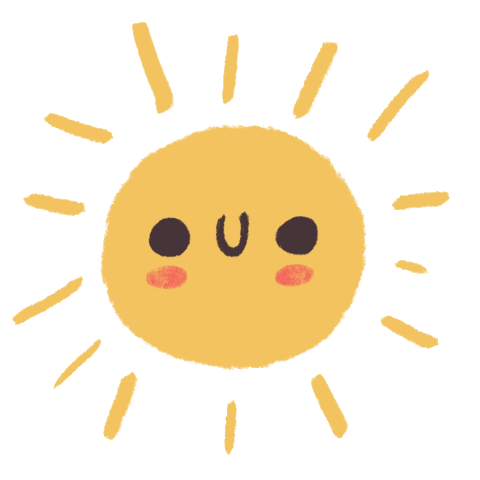 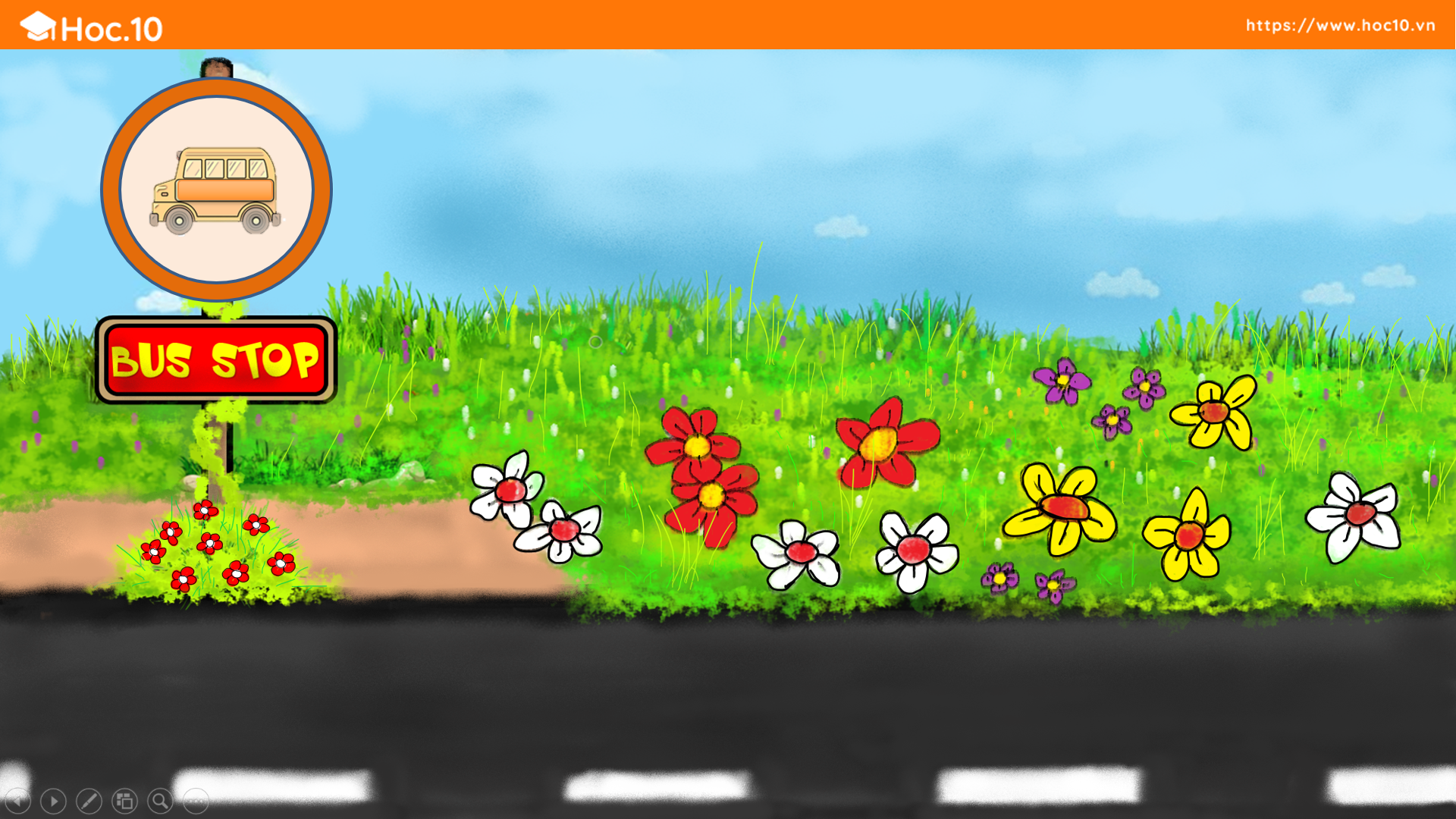 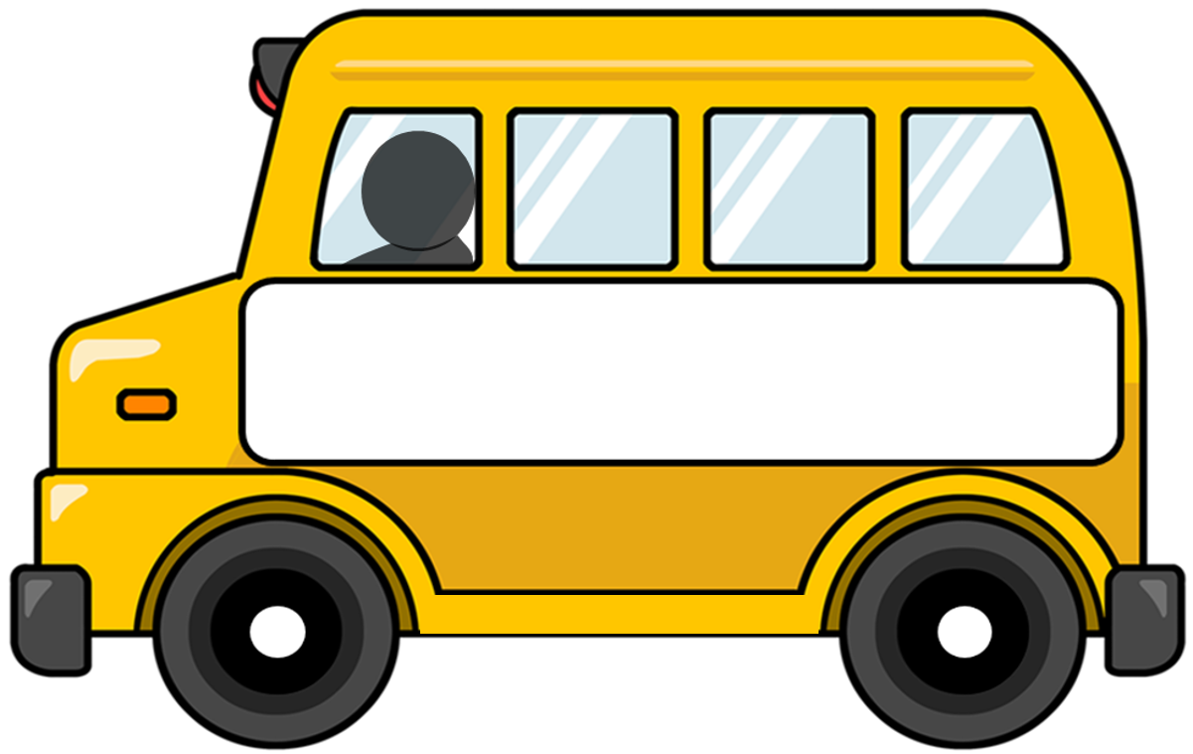 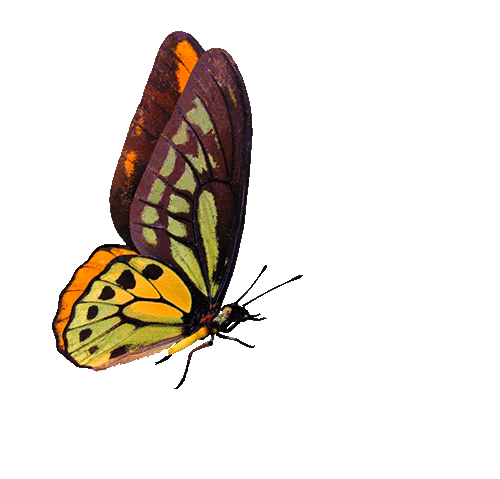 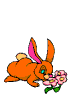 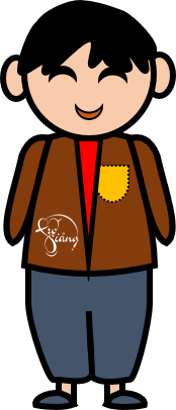 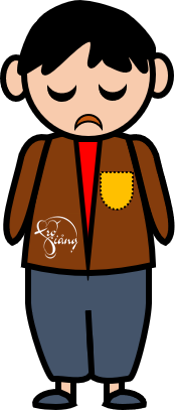 4
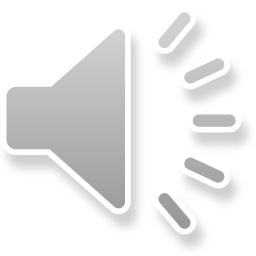 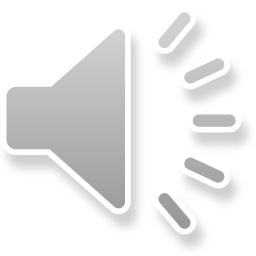 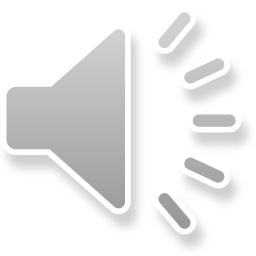 RIGHT/ĐÚNG
WRONG/SAI
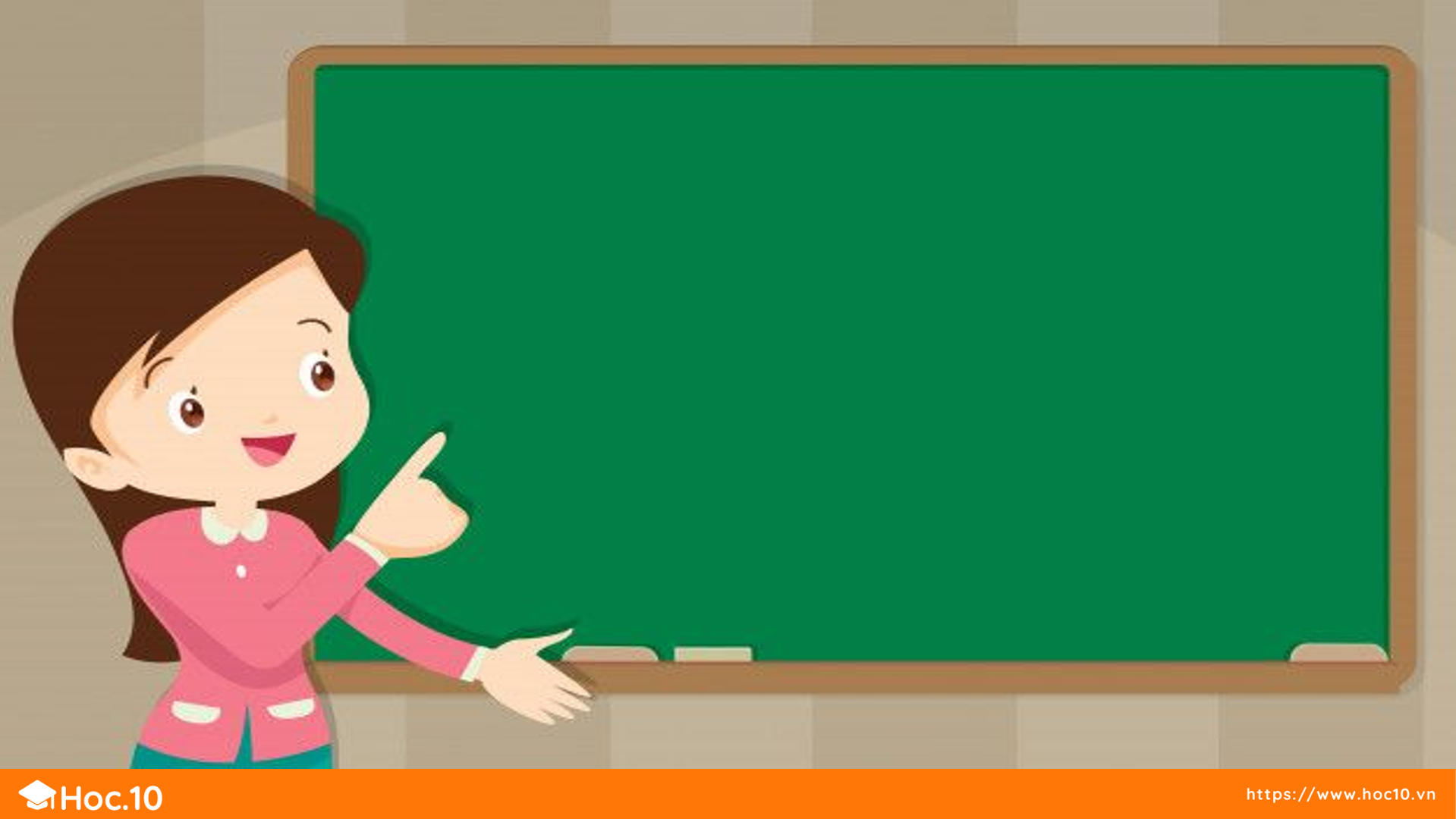 KHÁM PHÁ
KIẾN THỨC MỚI
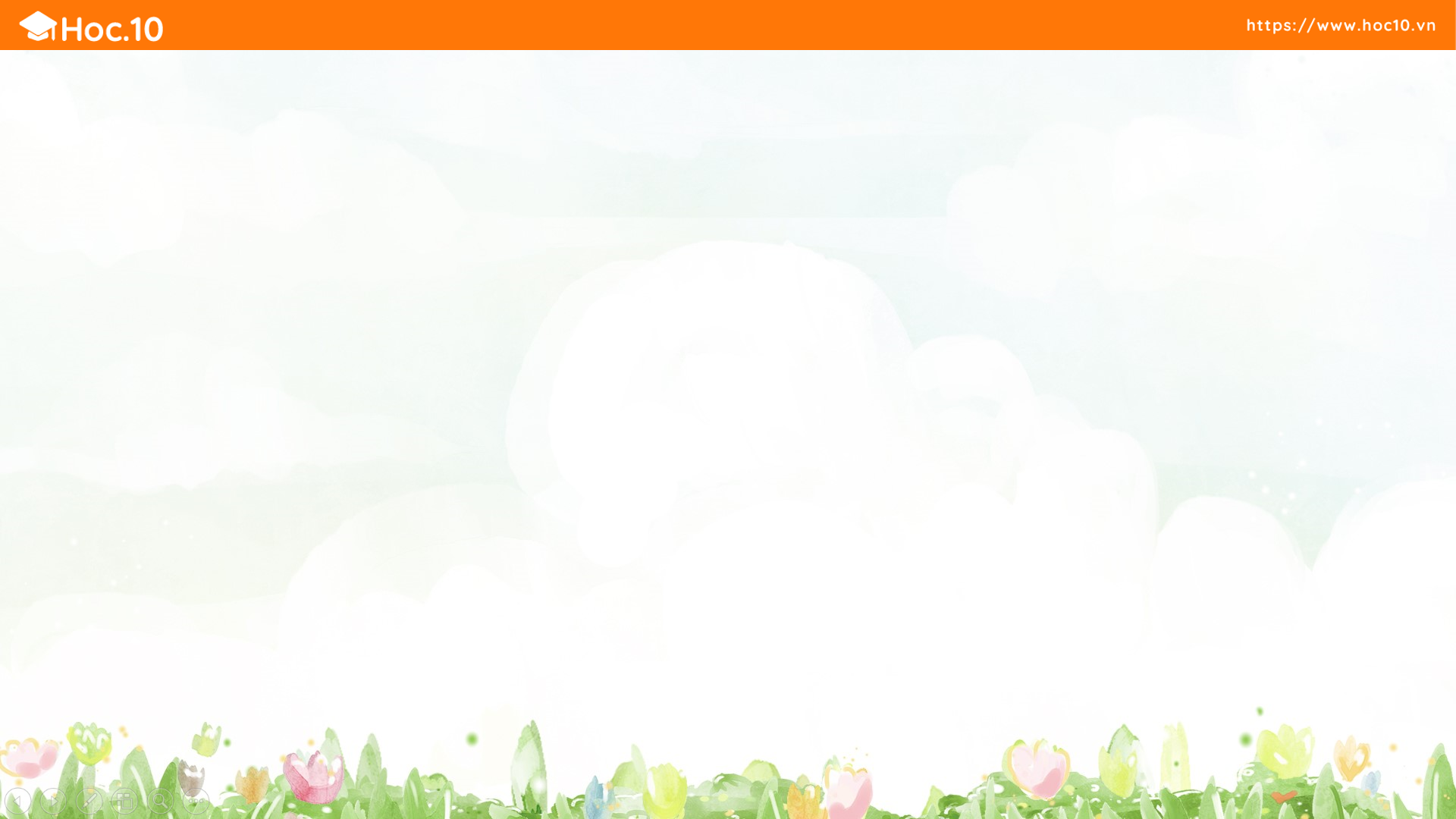 Nêu phép tính phù hợp với tranh sau:
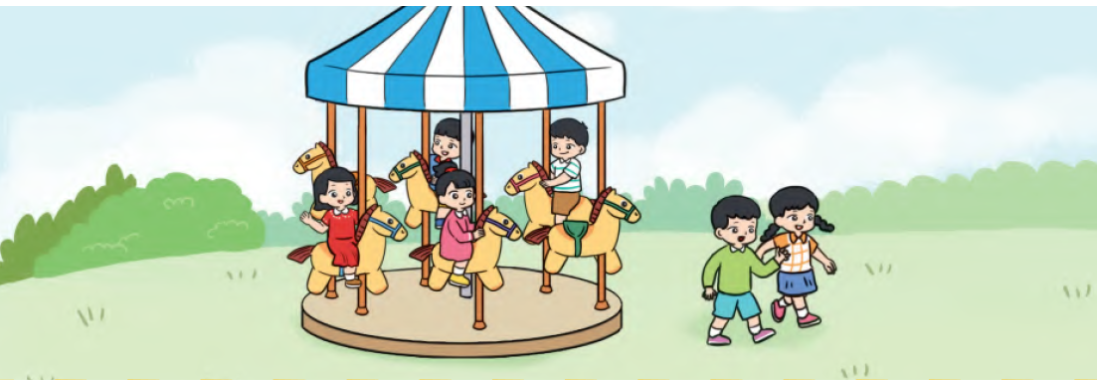 6       -      2       =      4
Số trừ
Hiệu
Số bị trừ
Chú ý: 6 – 2 cũng gọi là hiệu.
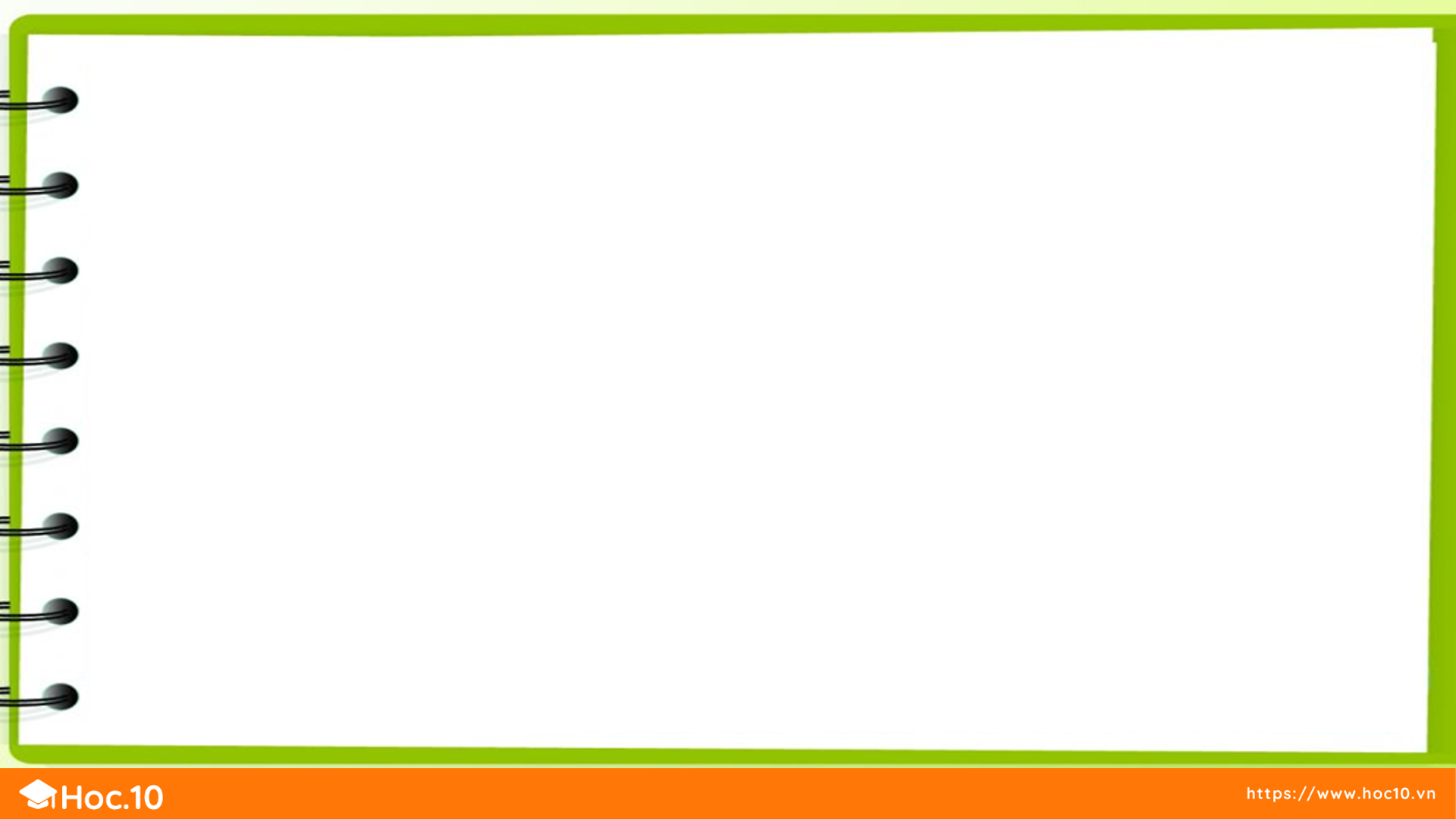 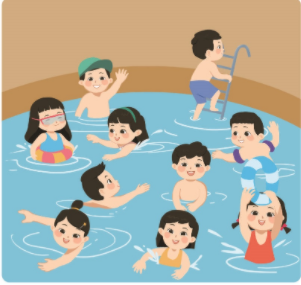 =
10
-
1
9
?
Số trừ
?
?
Số bị trừ
Hiệu
10 – 1 cũng được gọi là hiệu.
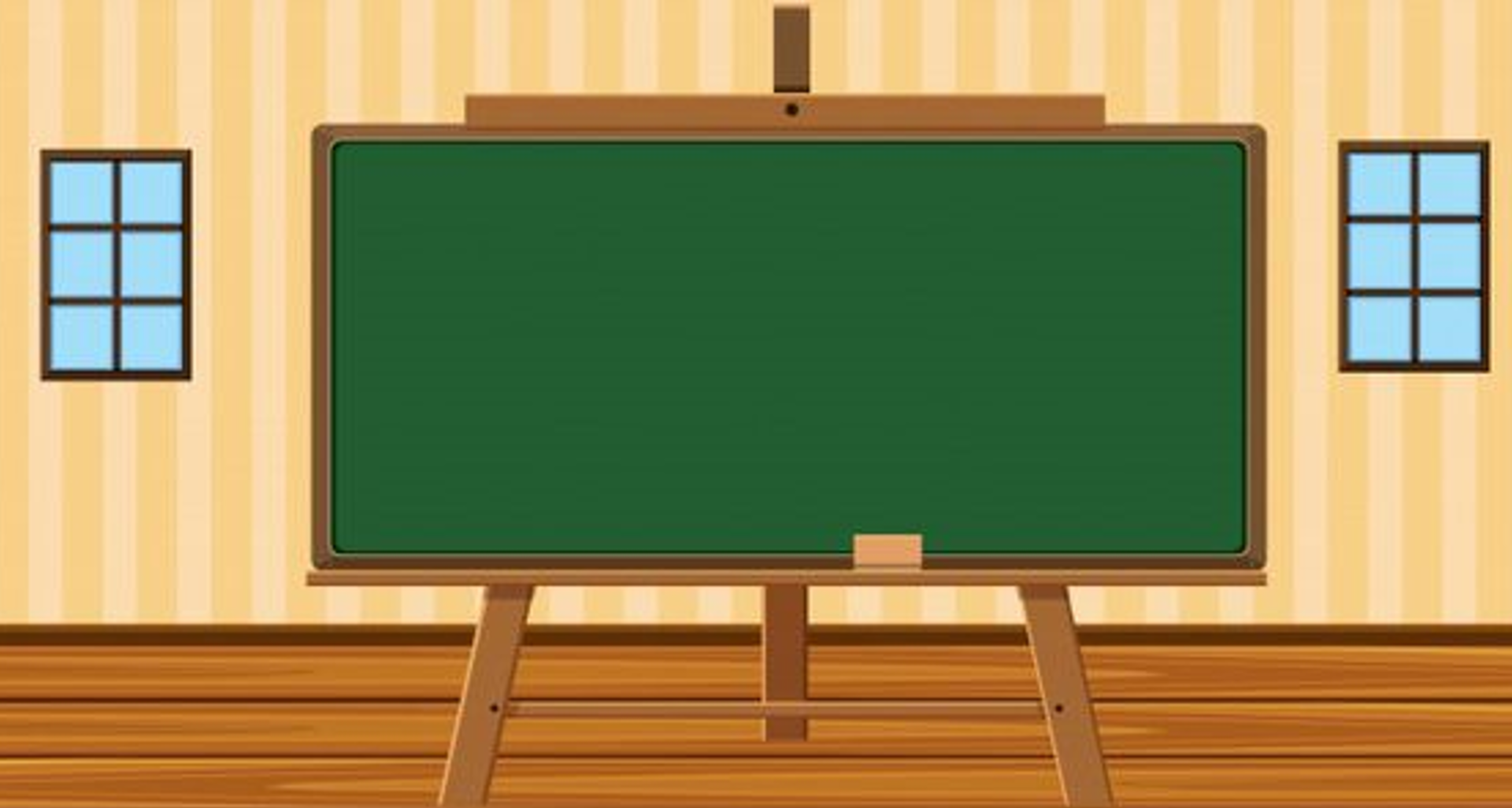 TRÒ CHƠI: ĐỐ BẠN
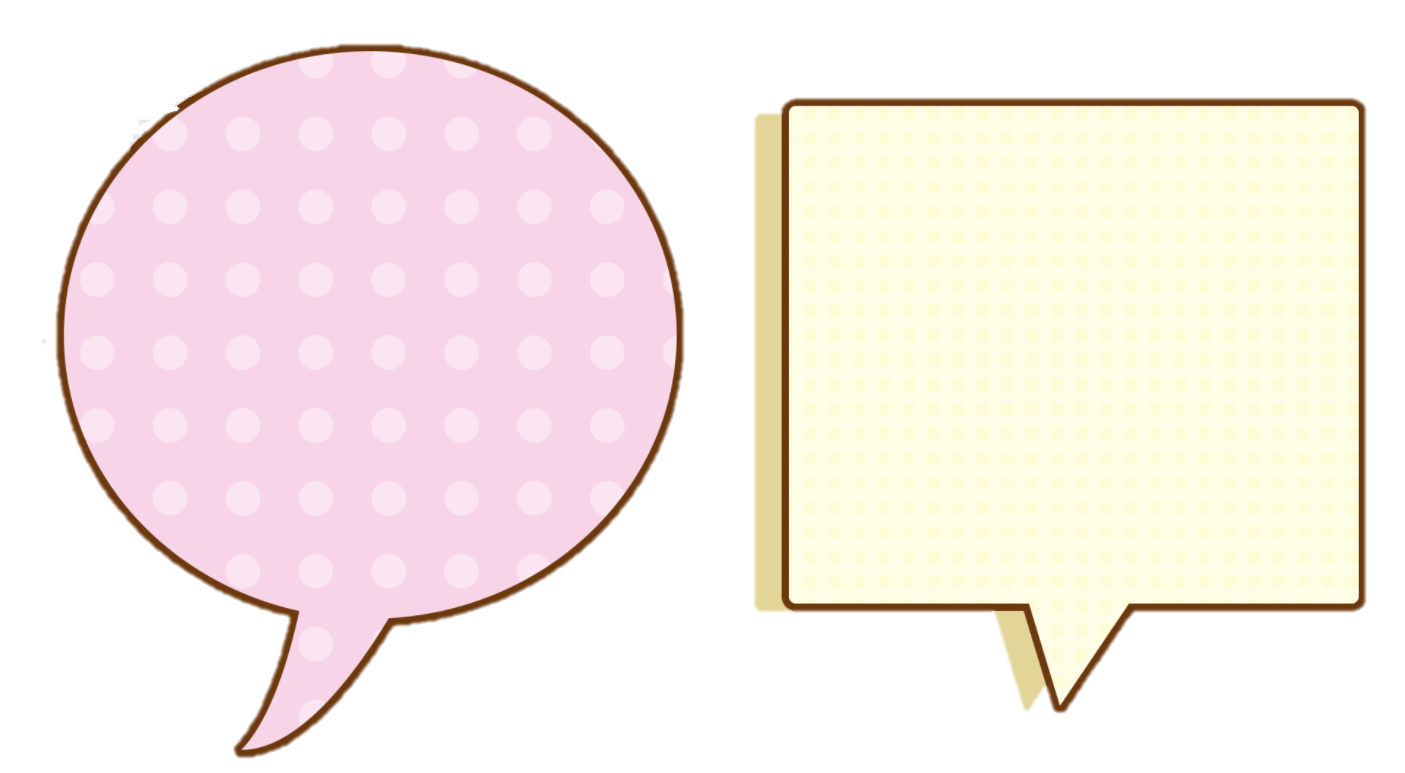 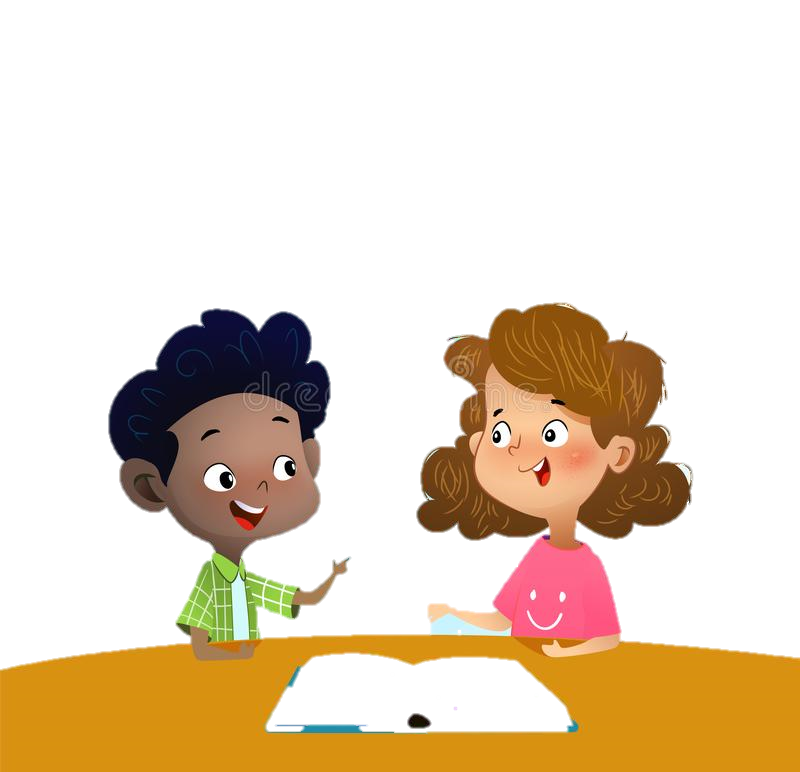 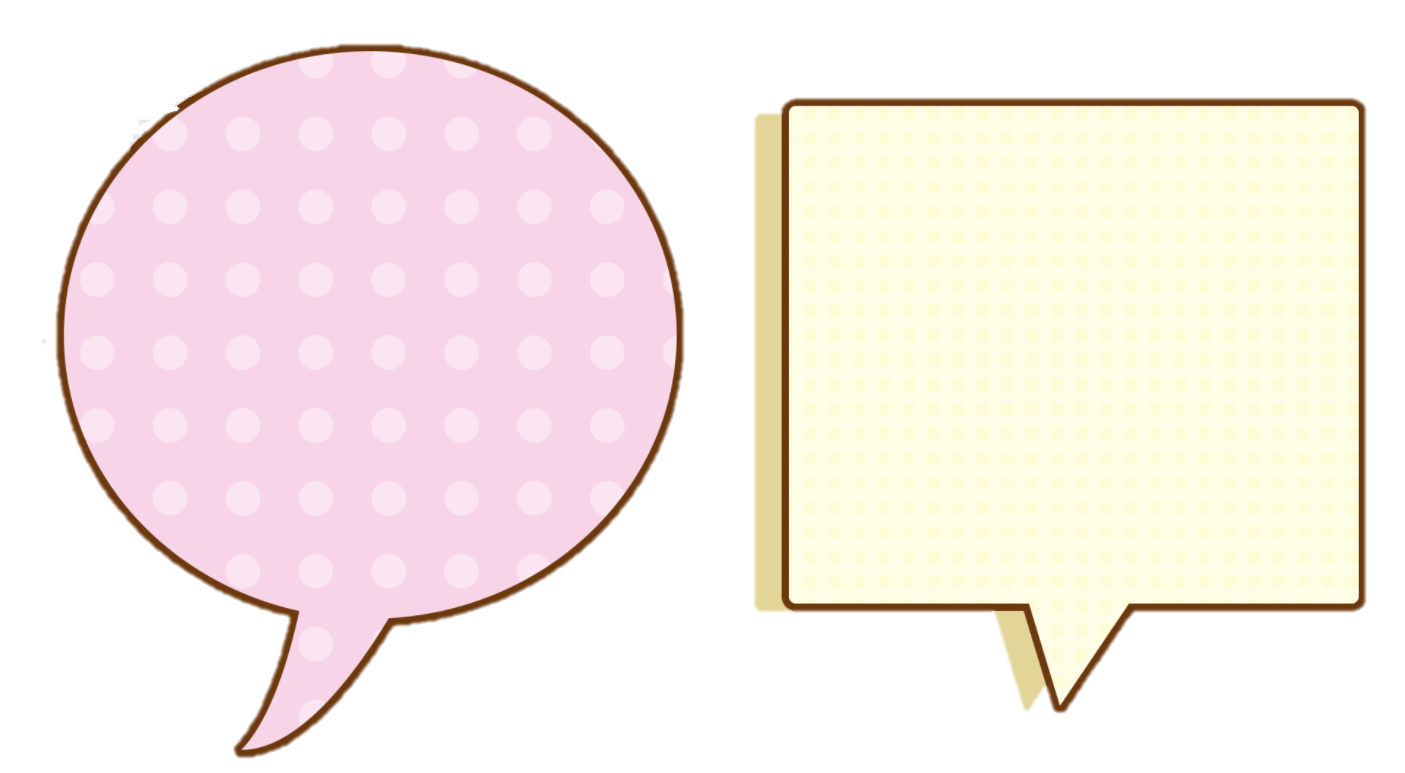 10 được gọi là ….
4 được gọi là….
6 được gọi là….
Tớ có phép tính
  10 – 4 = 6
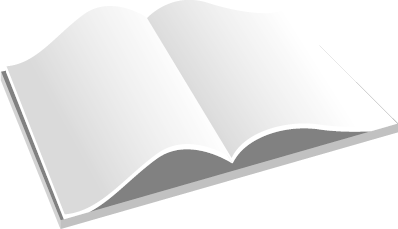 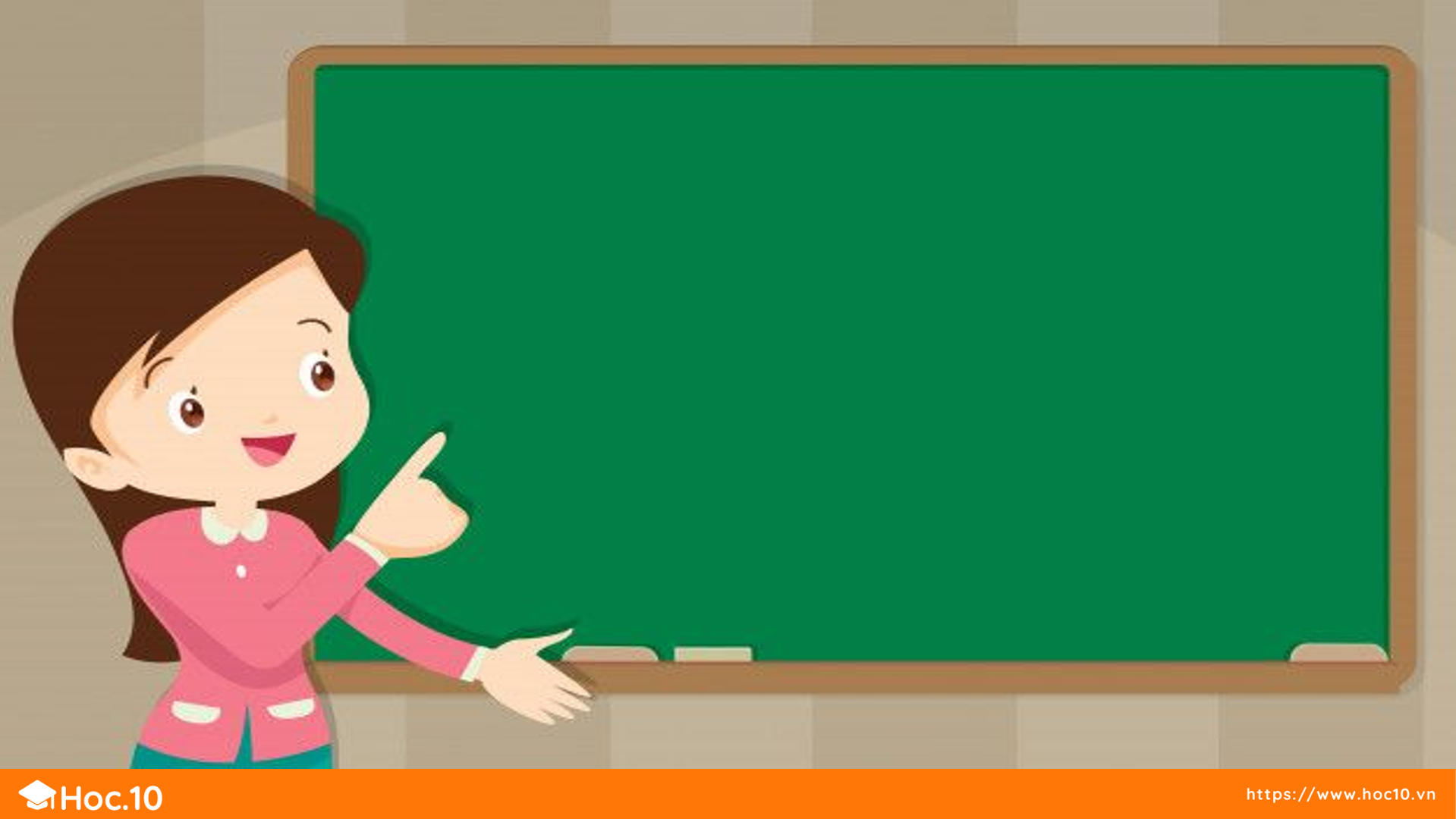 LUYỆN TẬP – THỰC HÀNH
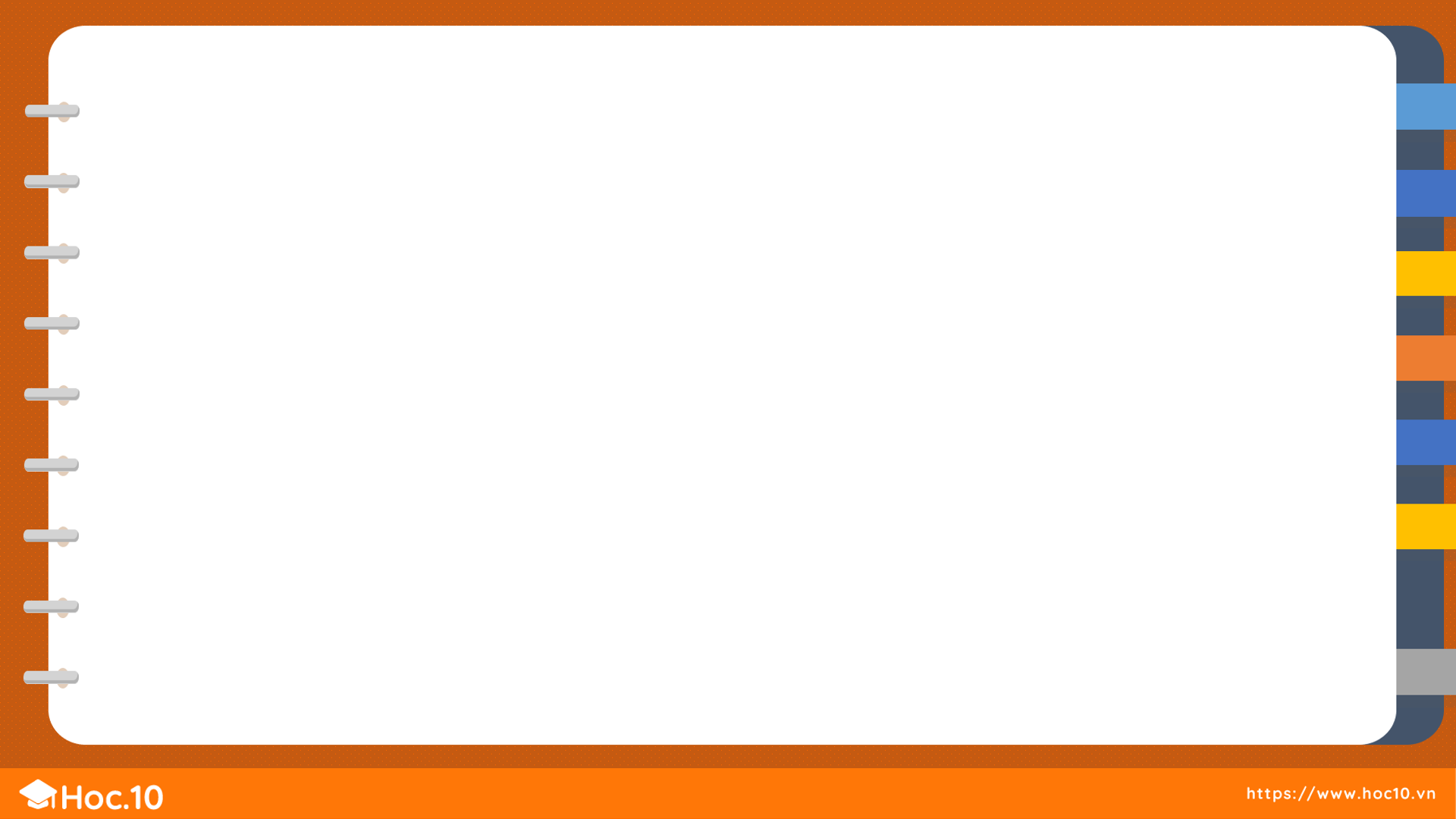 1
Nêu số bị trừ, số trừ, hiệu trong các phép tính sau:
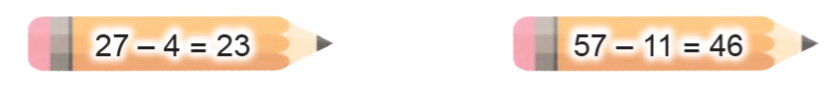 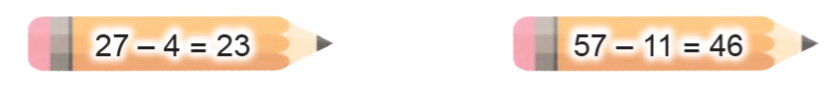 Số bị trừ
Số trừ
Hiệu
Số bị trừ
Số trừ
Hiệu
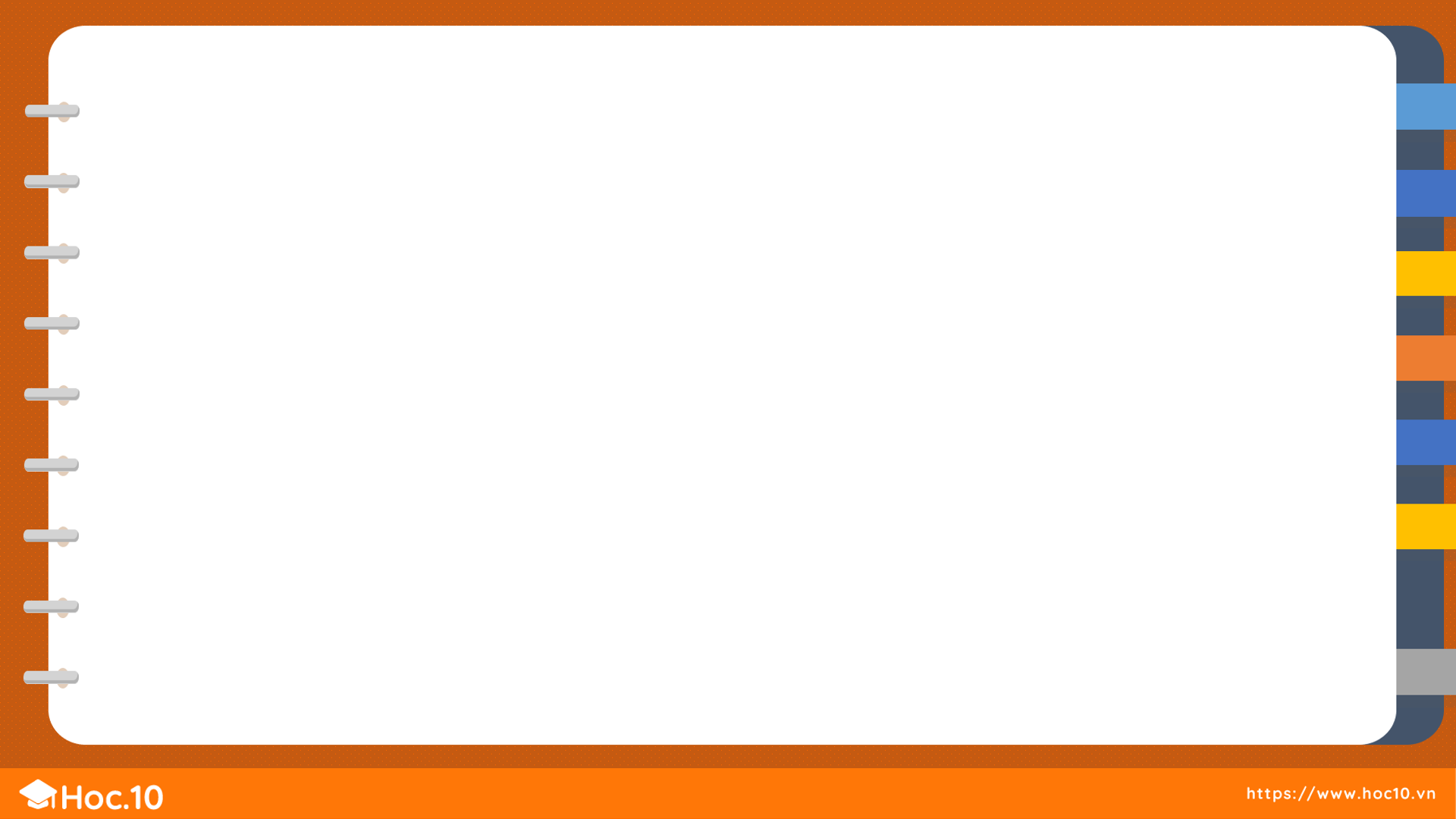 2
Tìm hiệu biết:
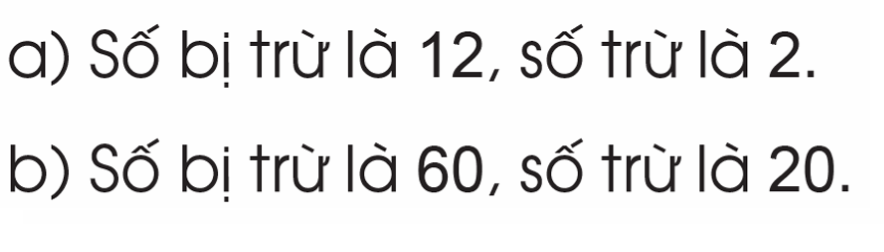 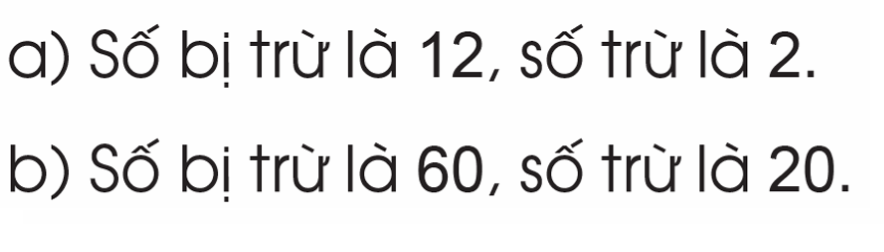 12  -  2  =
10
40
60  -  20  =
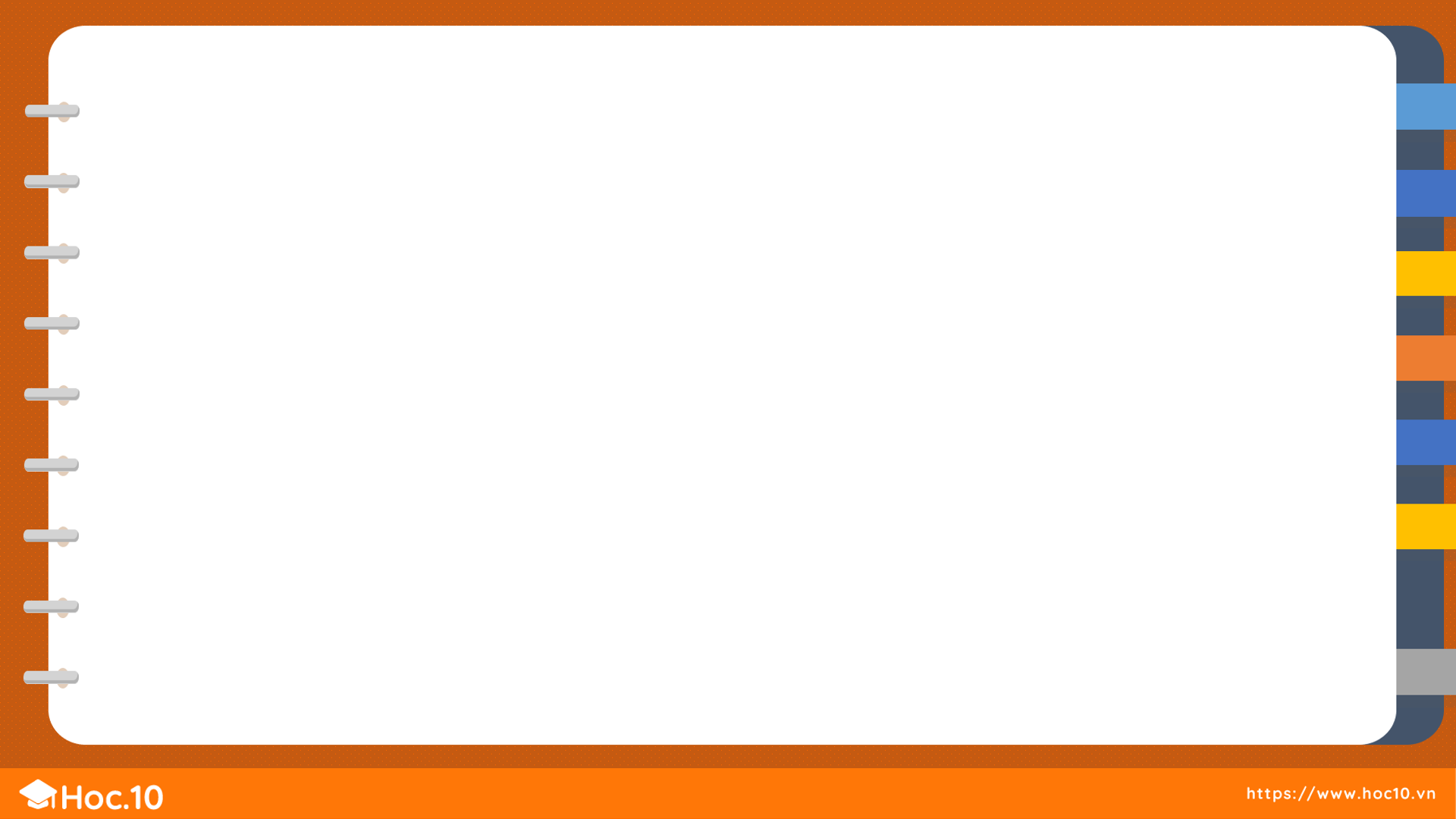 Trò chơi: Tìm bạn
3
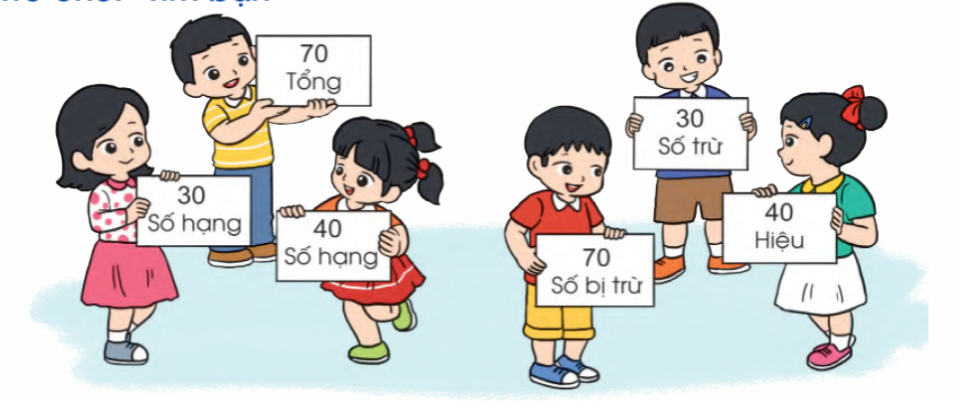 Bài tập:  Tìm hiệu của số lớn nhất có hai chữ số khác nhau và số bé nhất có hai chữ số giống nhau.
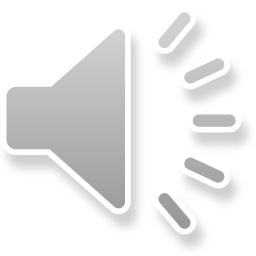 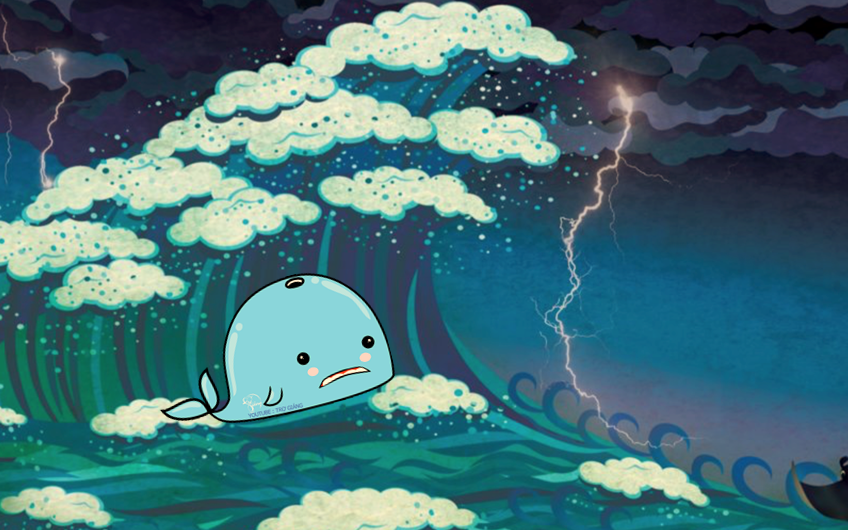 CỨU LẤY CÁ VOI
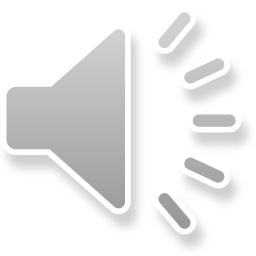 ĐÊM QUA, MỘT CƠN BÃO LỚN ĐÃ XẢY RA NƠI VÙNG BIỂN CỦA CHÚ CÁ VOI
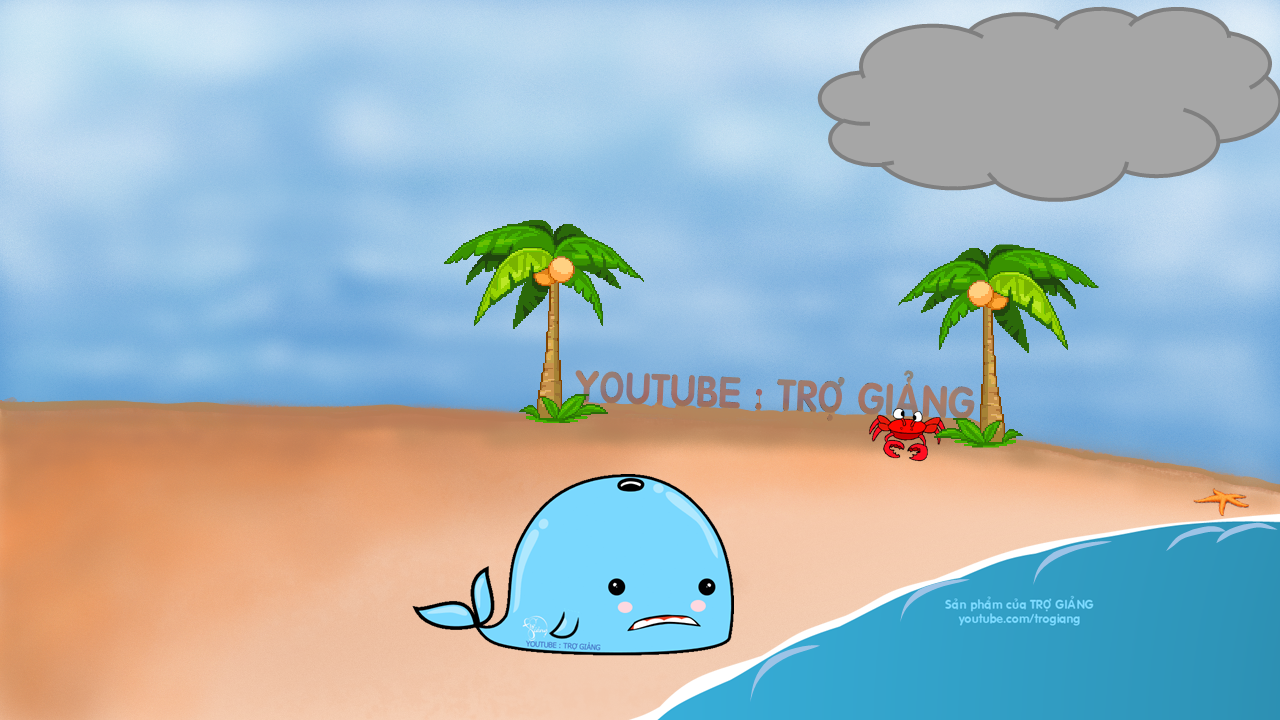 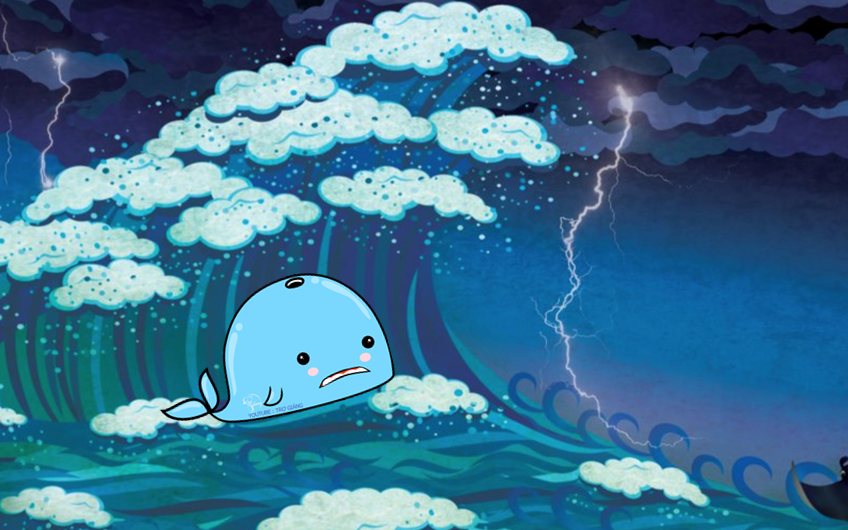 CƠN BÃO ĐÃ CUỐN CHÚ CÁ VOI ĐI XA VÀ SÁNG DẬY CHÚ BỊ MẮC CẠN TRÊN BÃI BIỂN
MỘT ĐÁM MÂY HỨA SẼ GIÚP CHÚ NẾU CÓ NGƯỜI GIẢI ĐƯỢC CÂU ĐỐ CỦA MÂY.
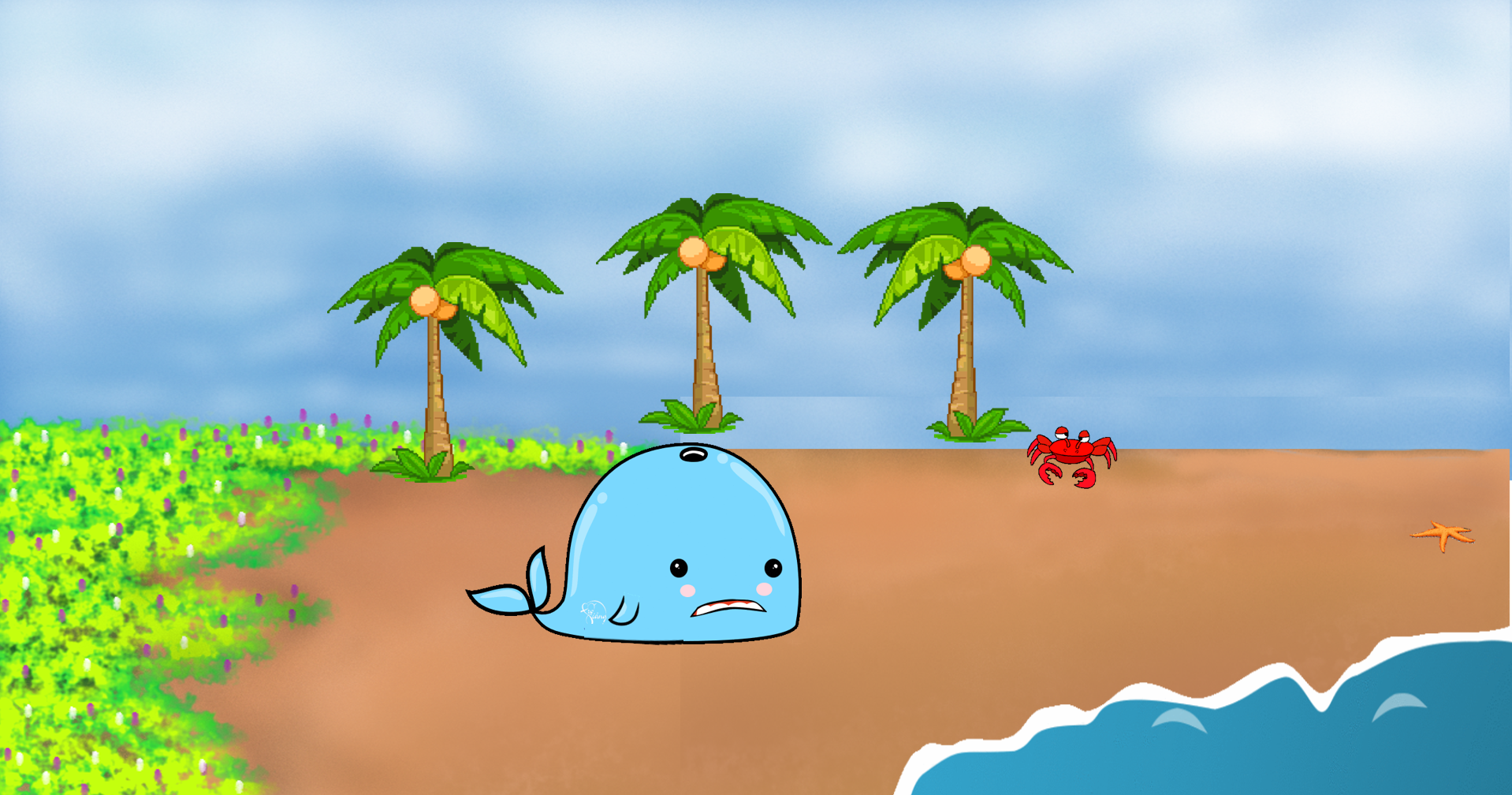 CÁC EM TRẢ LỜI THẬT ĐÚNG ĐỂ GIÚP CHÚ CÁ VOI TỘI NGHIỆP VỀ NHÀ NHÉ !
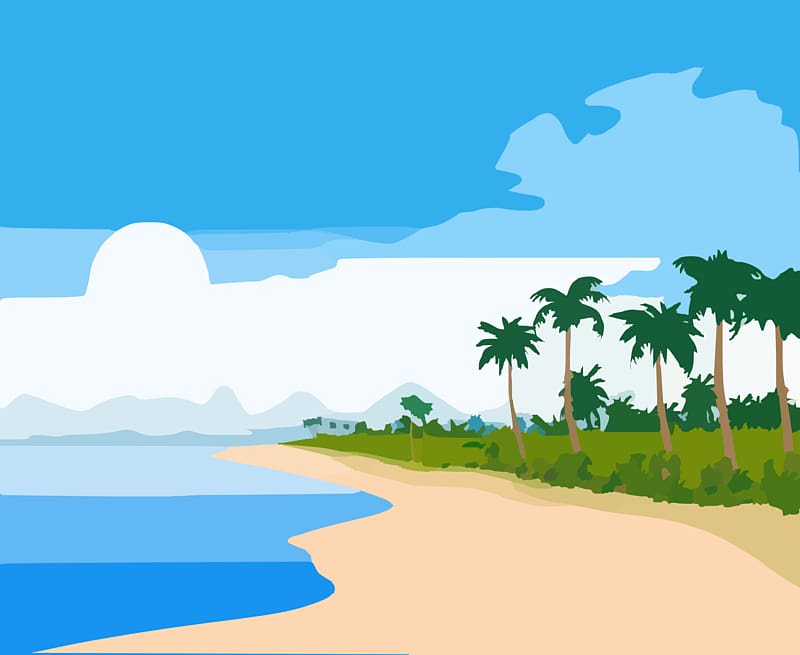 Có 5 câu hỏi, mỗi câu trả lời đúng thì mưa sẽ đổ xuống và nước biển dâng lên, hoàn thành xong 5 câu sẽ cứu được cá voi.
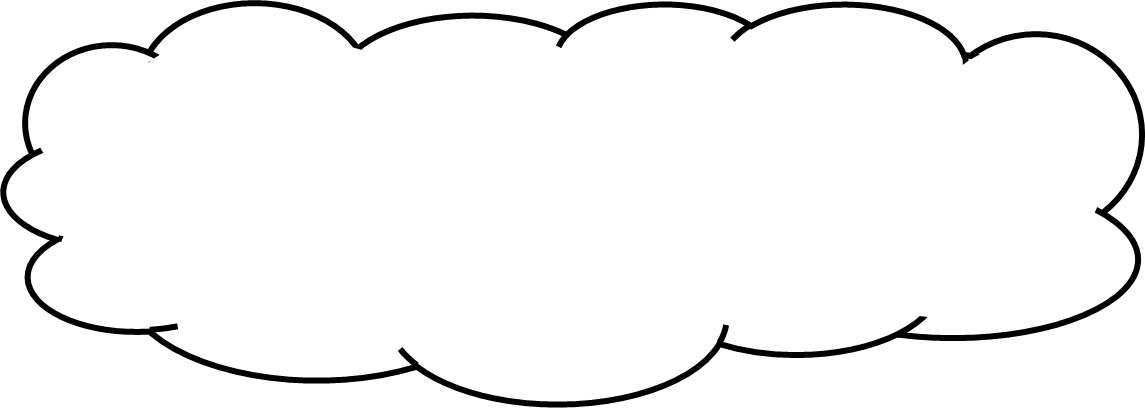 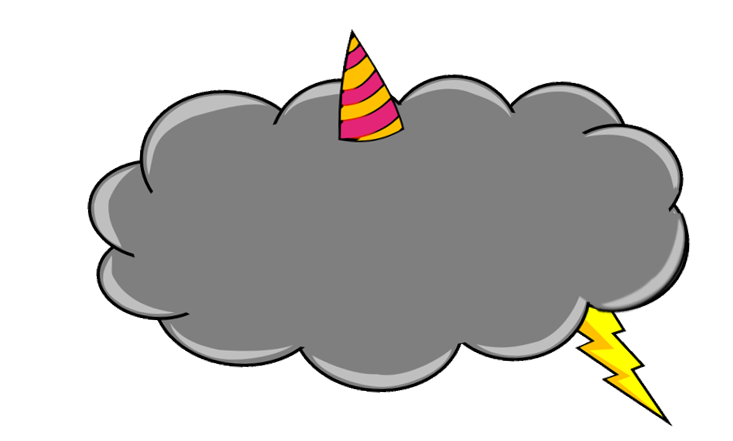 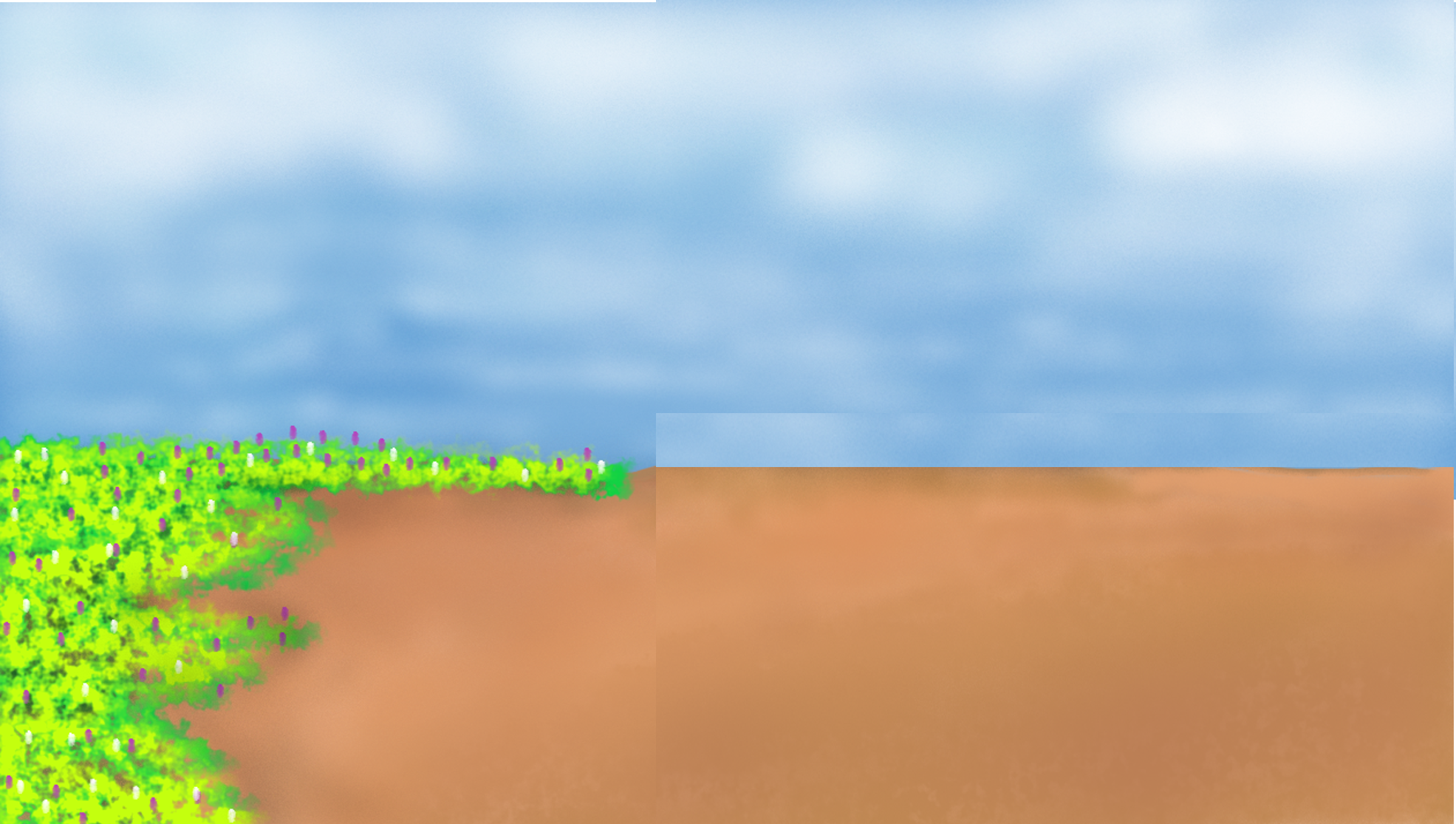 Cho phép tính 50 – 30 = 20.
Số 30 được gọi là gì?
Số  30 được gọi là số trừ.
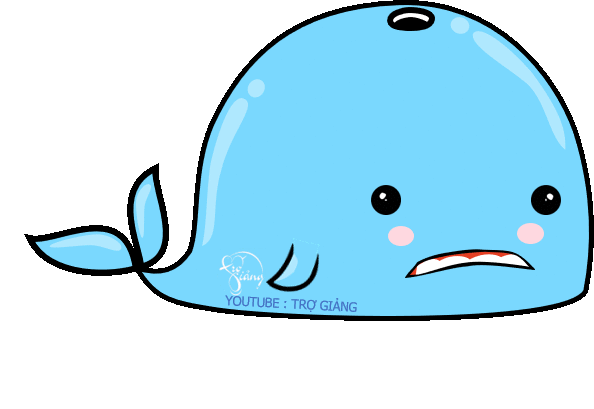 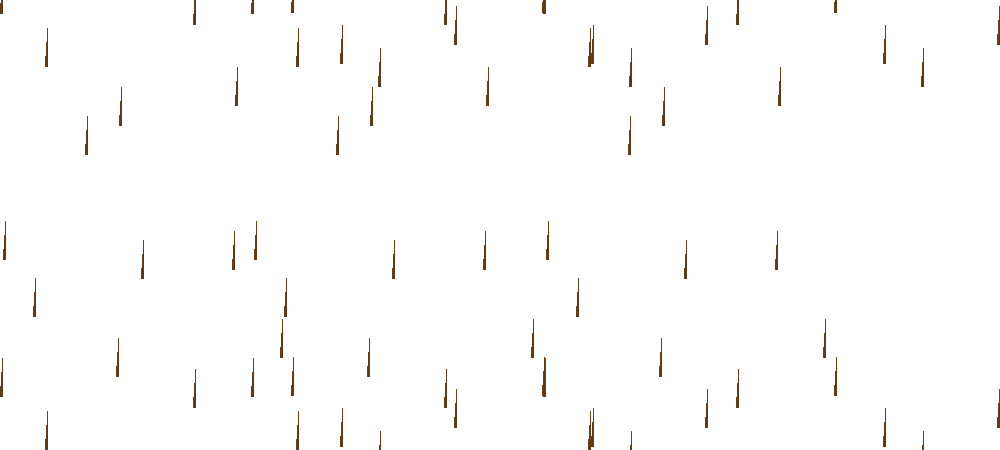 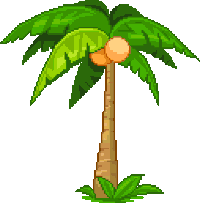 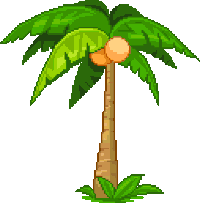 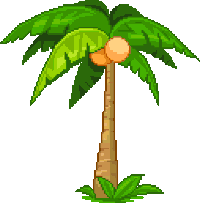 CƠN MƯA SỐ 1
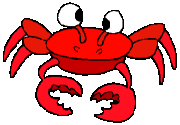 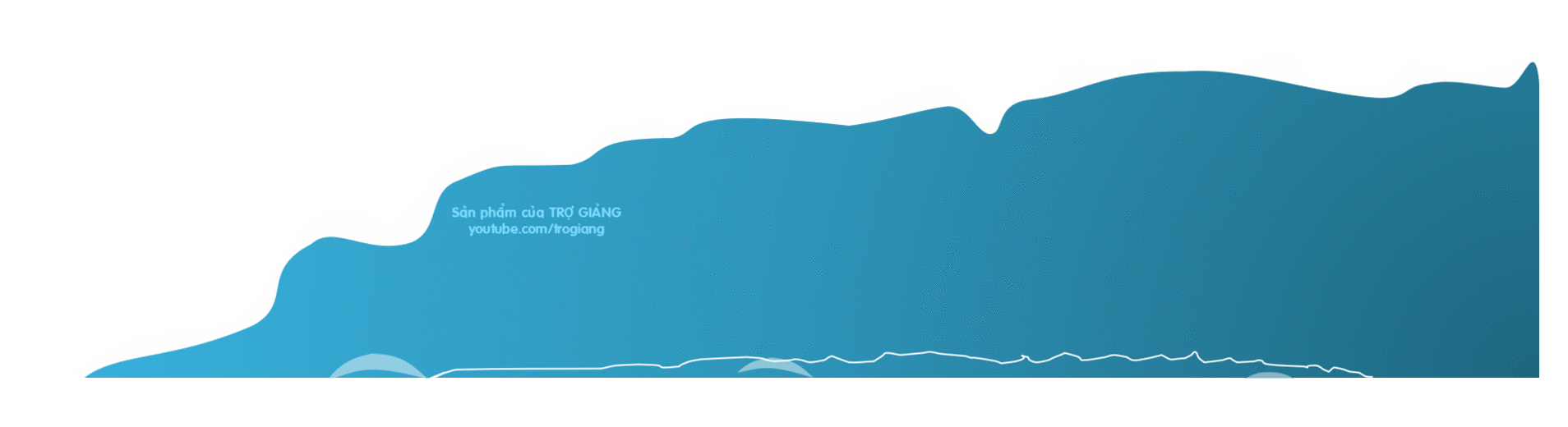 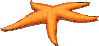 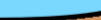 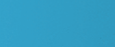 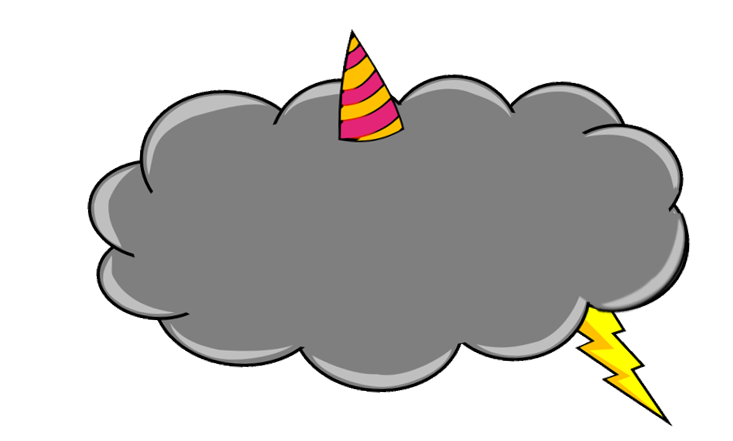 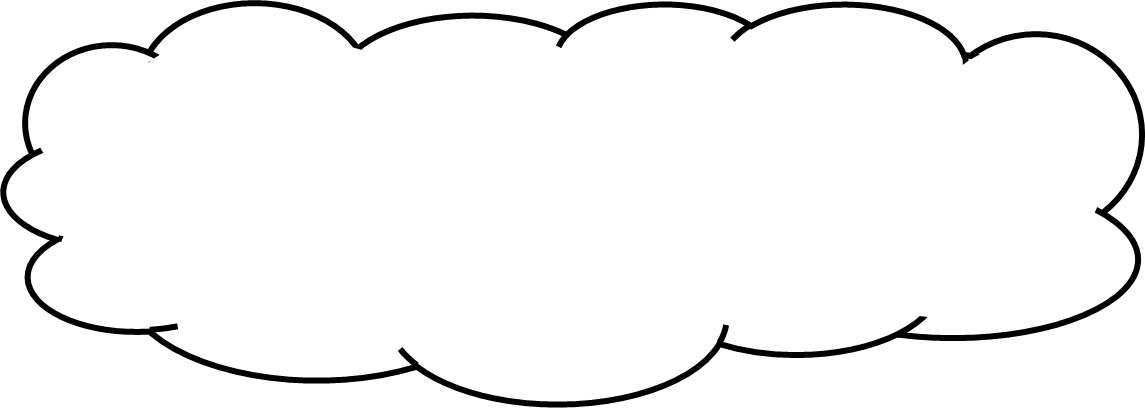 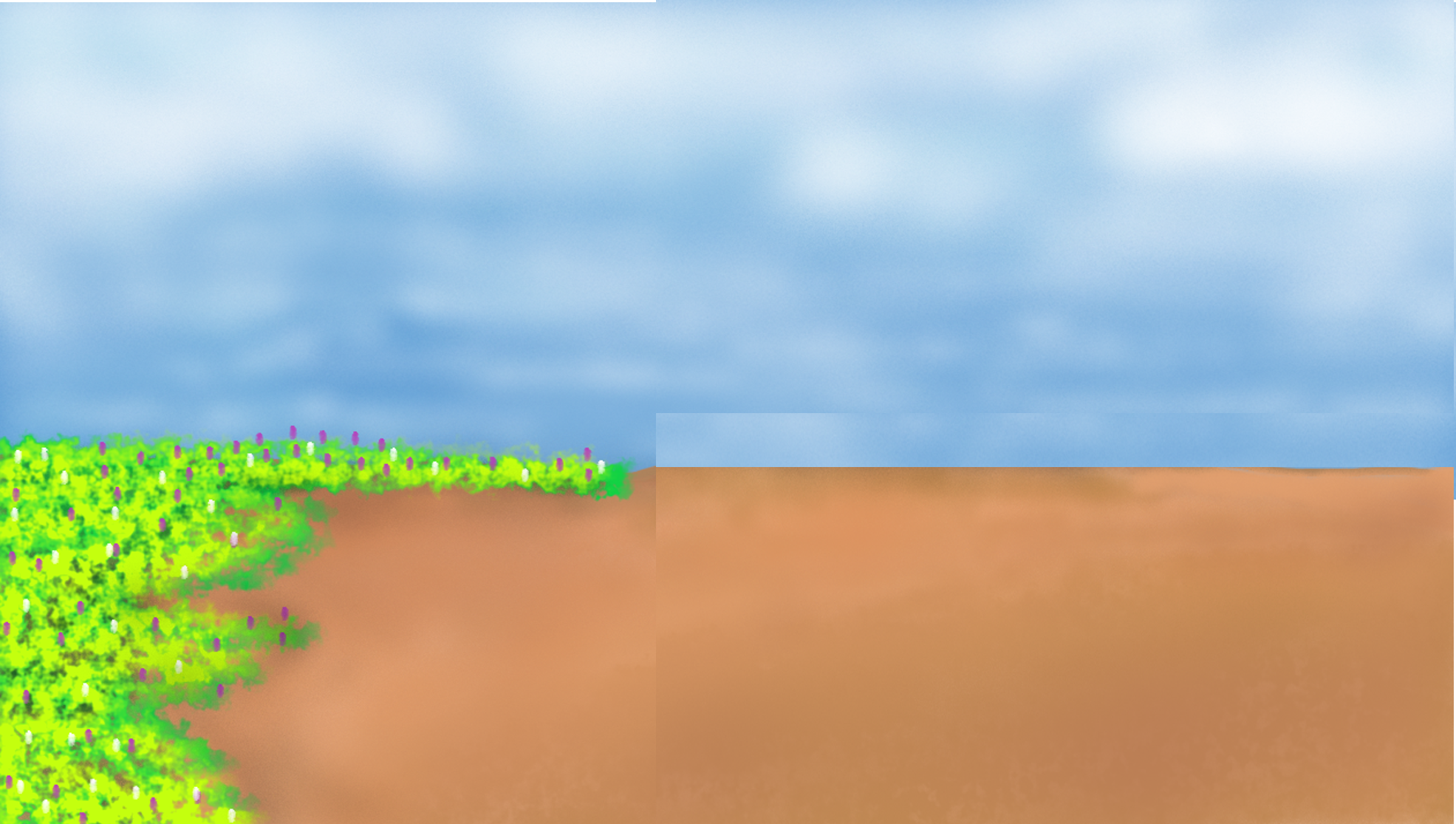 Cho phép tính 15 - 10 = 5.
Số 15 được gọi là gì?
Số 15 được gọi là số bị trừ.
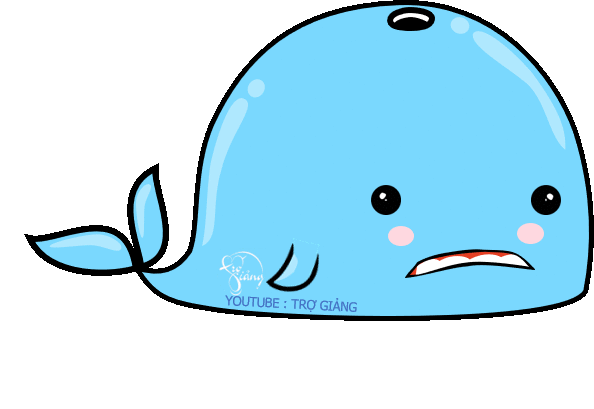 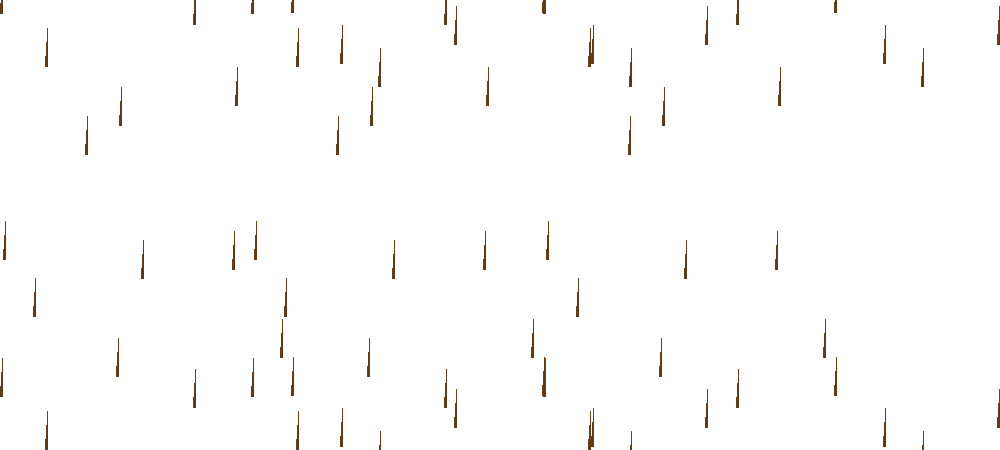 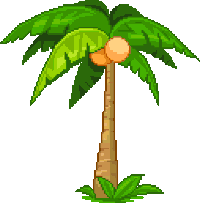 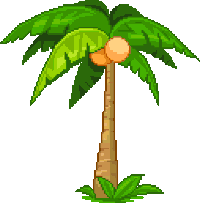 CƠN MƯA SỐ 2
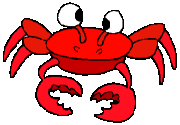 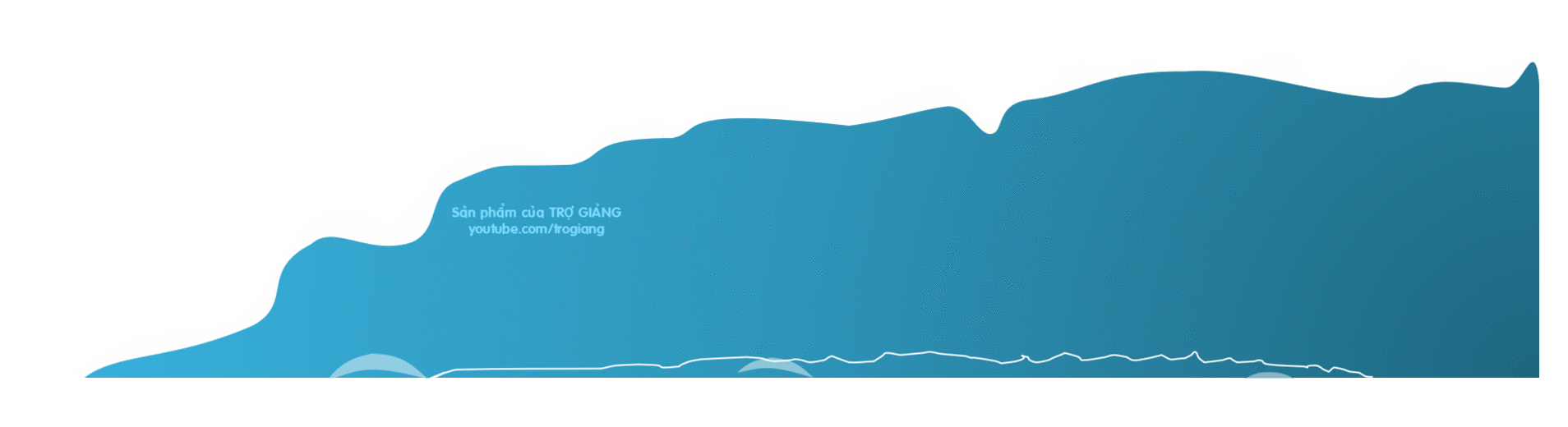 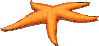 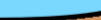 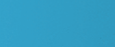 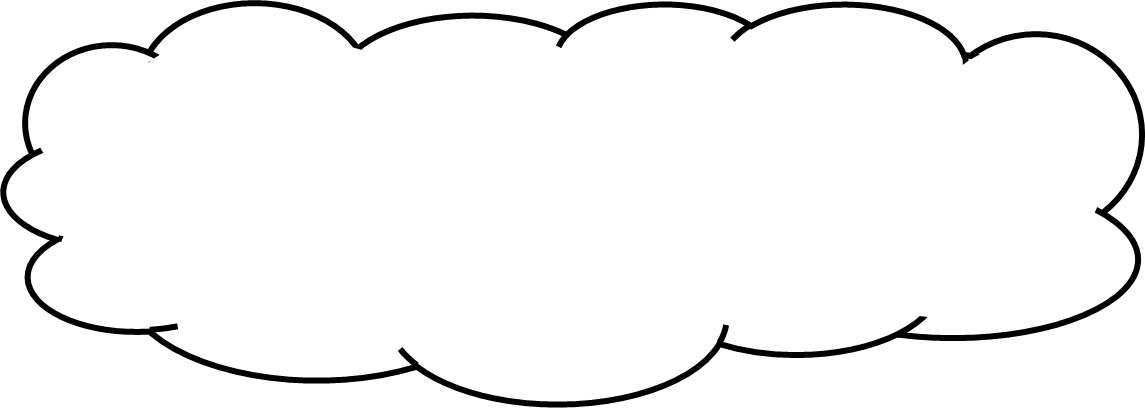 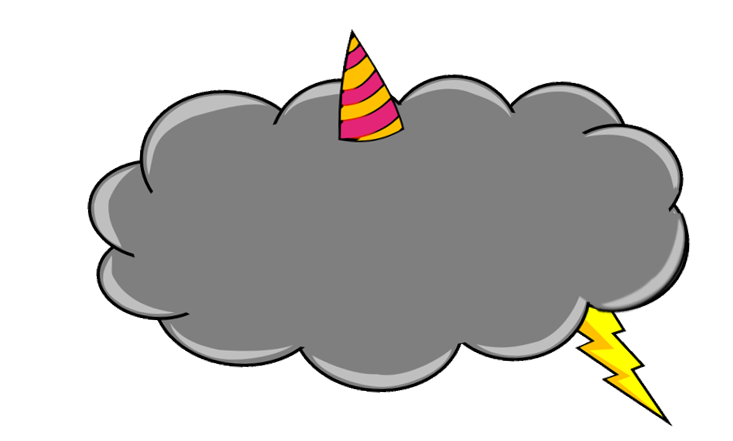 Cho phép tính 12 – 2 = 10.
Số 10 được gọi là gì?
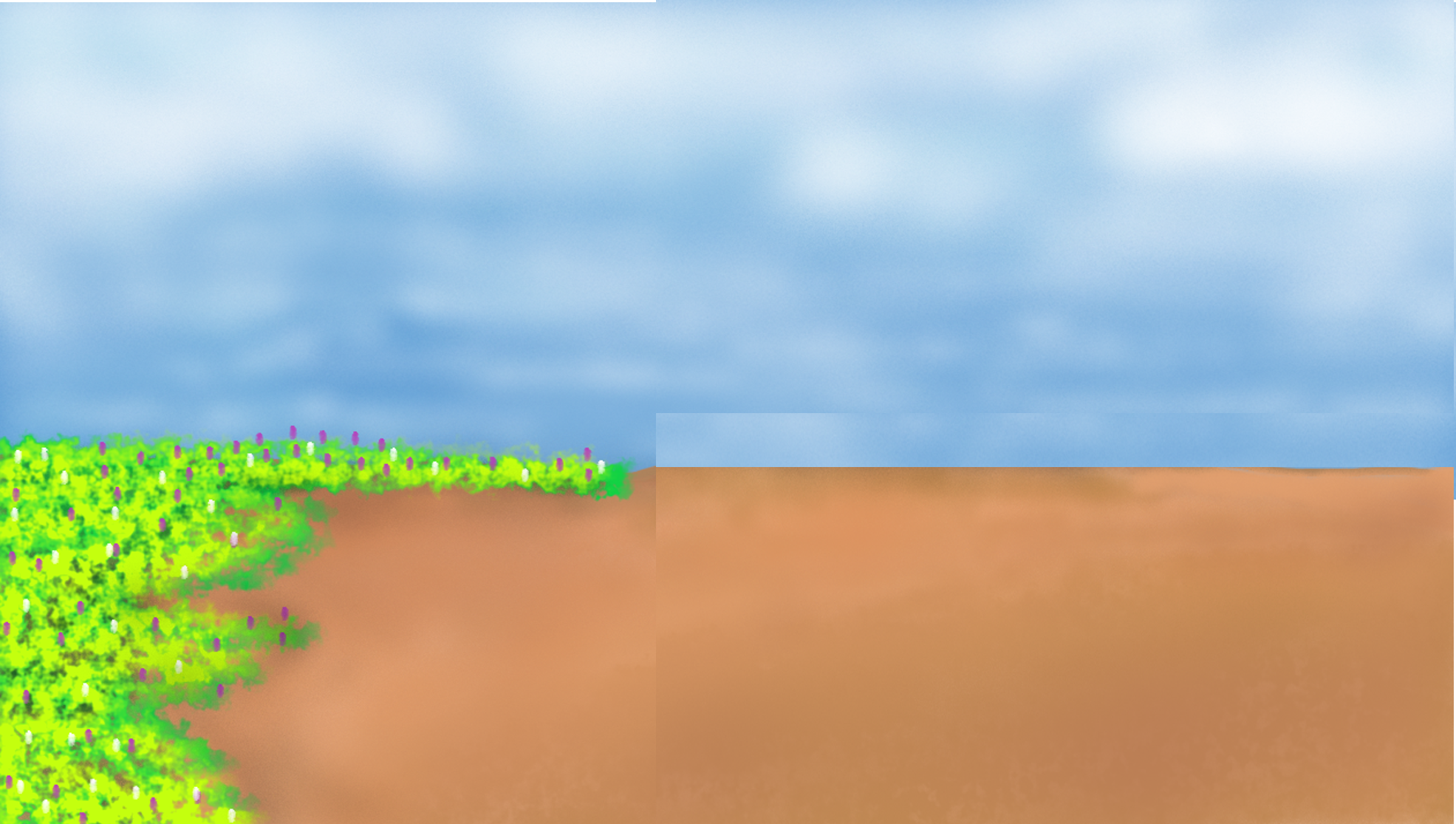 Số 10 được gọi là hiệu.
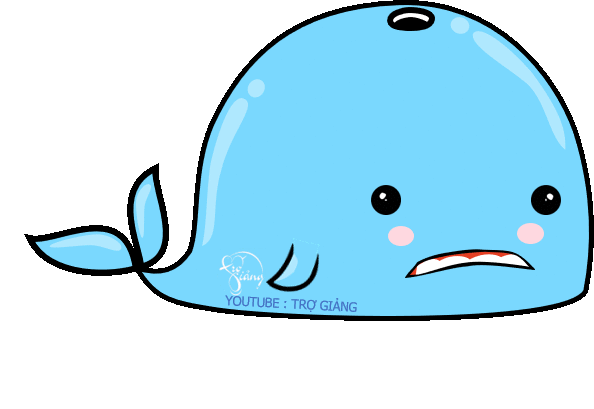 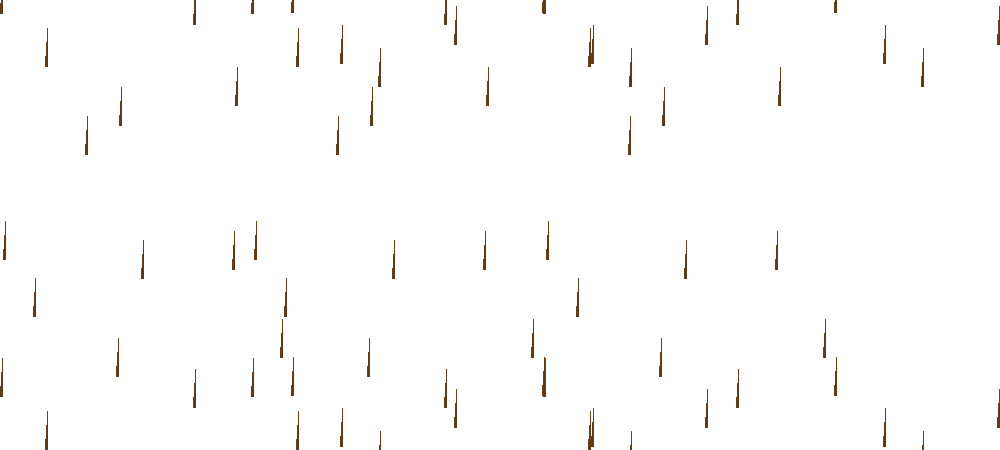 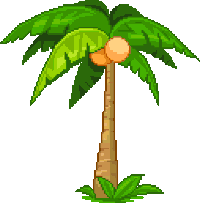 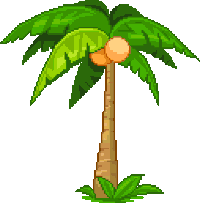 CƠN MƯA SỐ 3
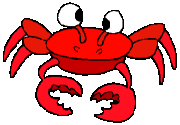 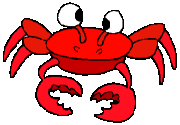 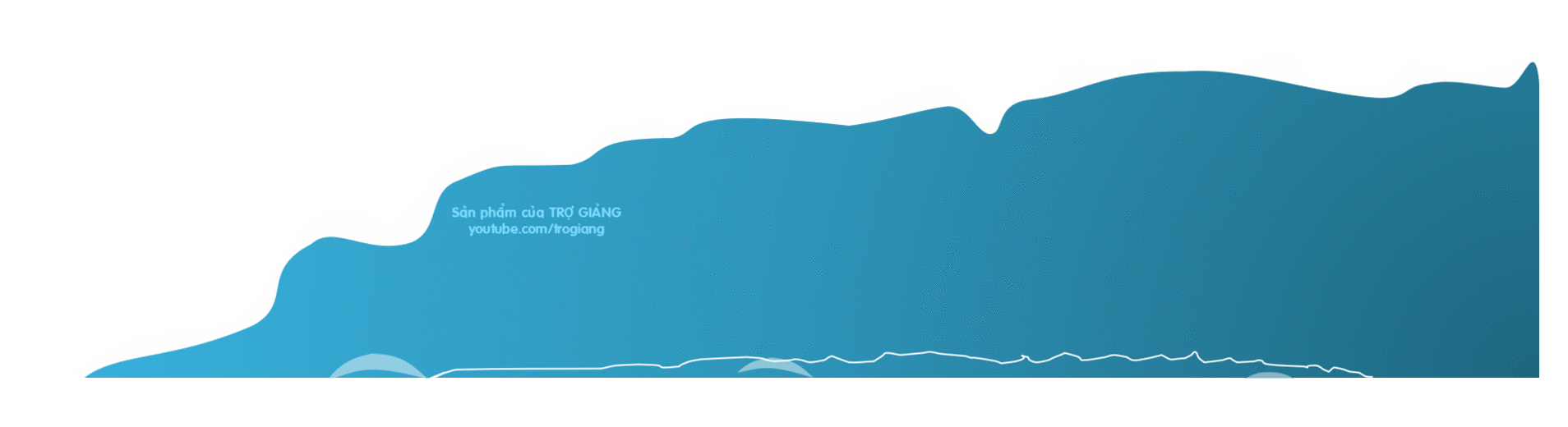 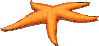 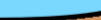 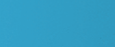 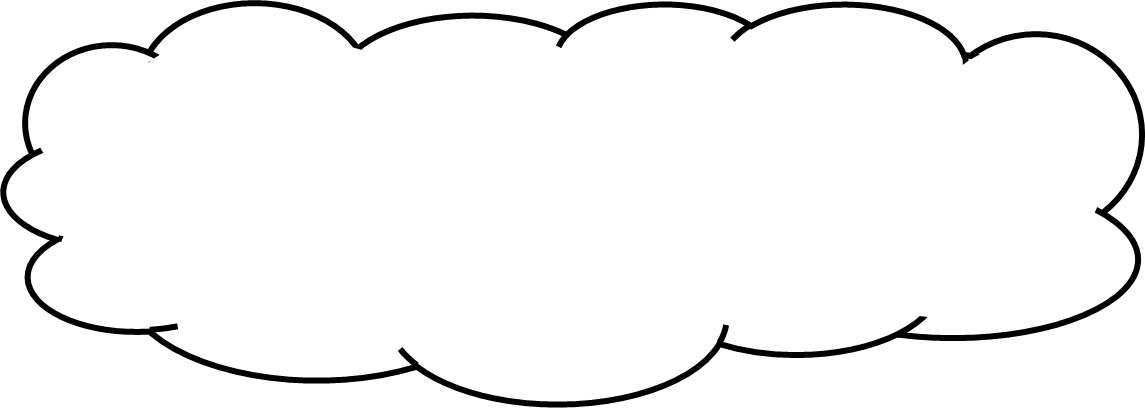 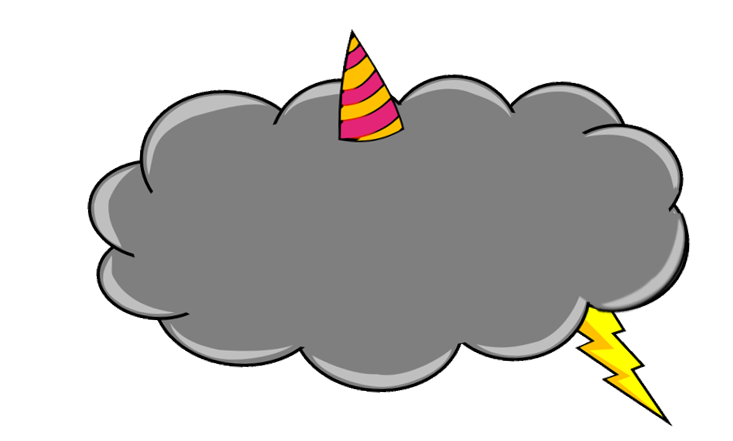 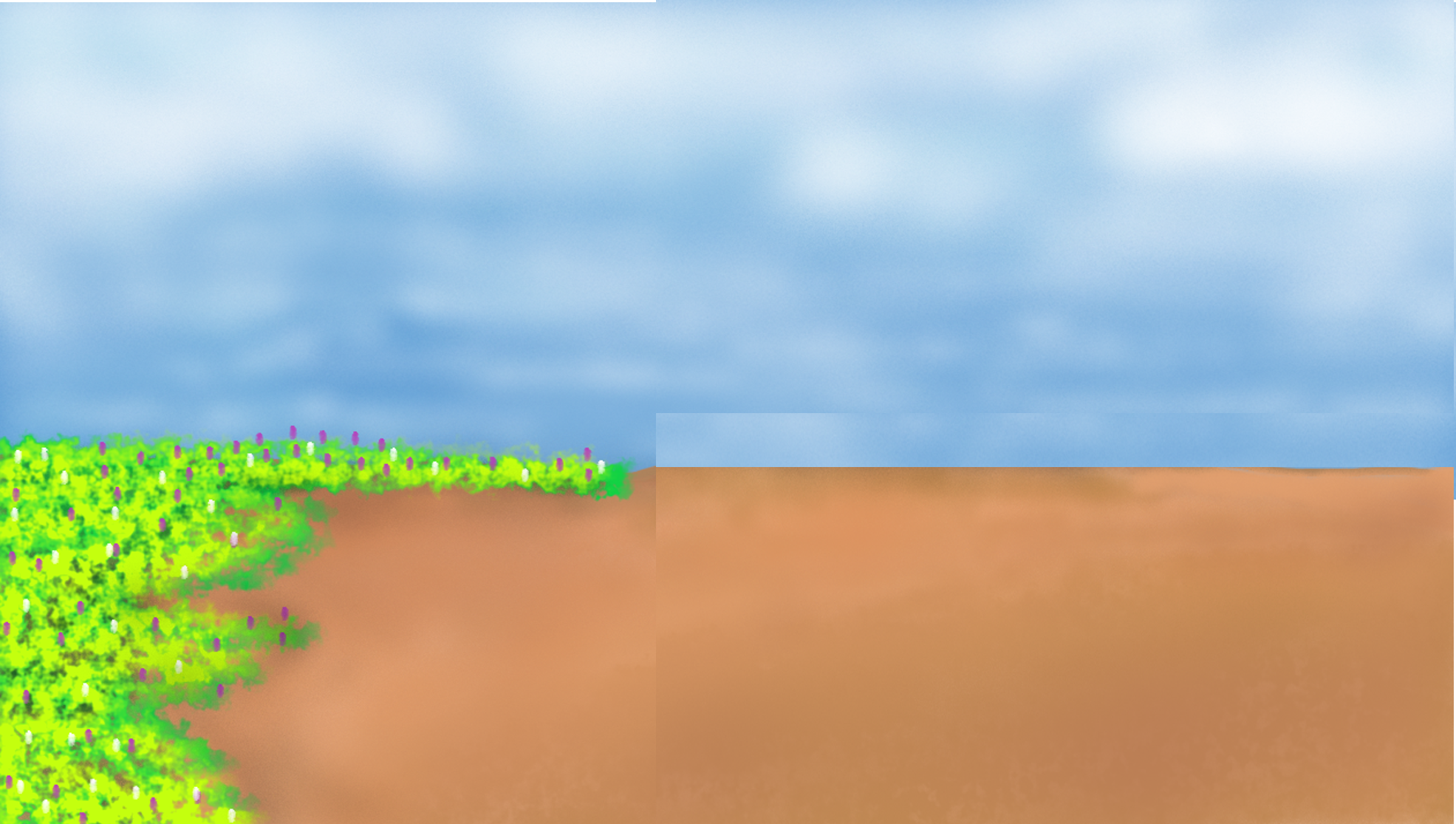 23 – 20 được gọi là gì?
23 – 20 được
gọi là hiệu.
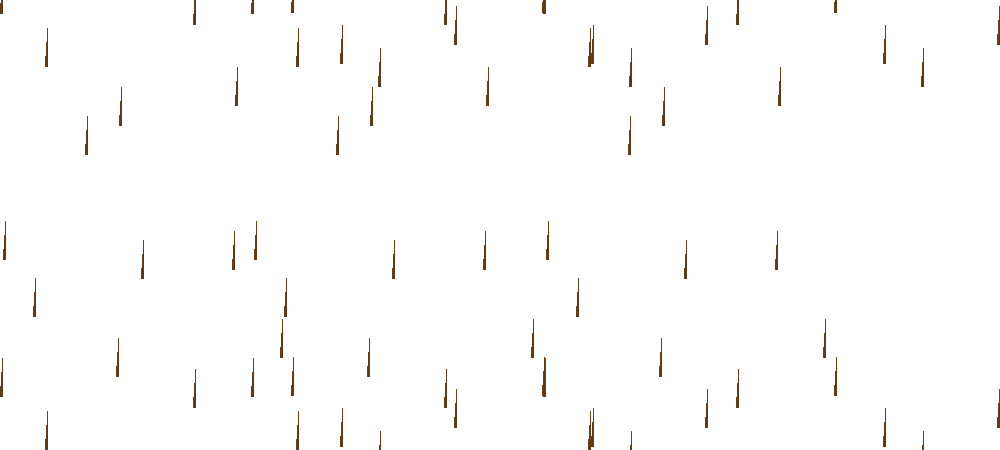 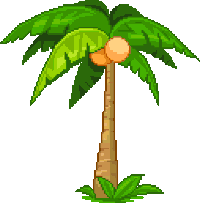 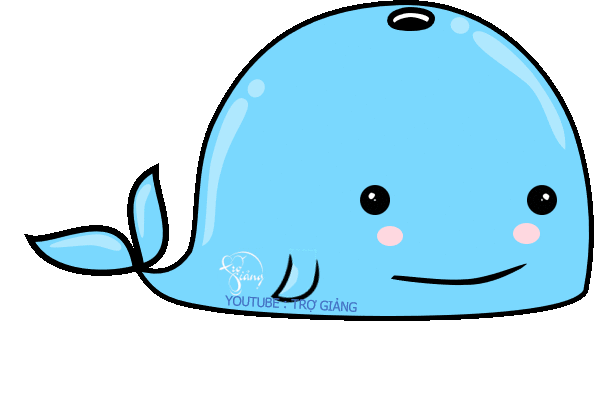 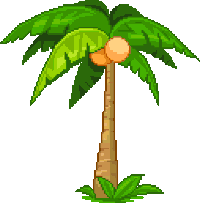 CƠN MƯA SỐ 4
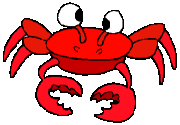 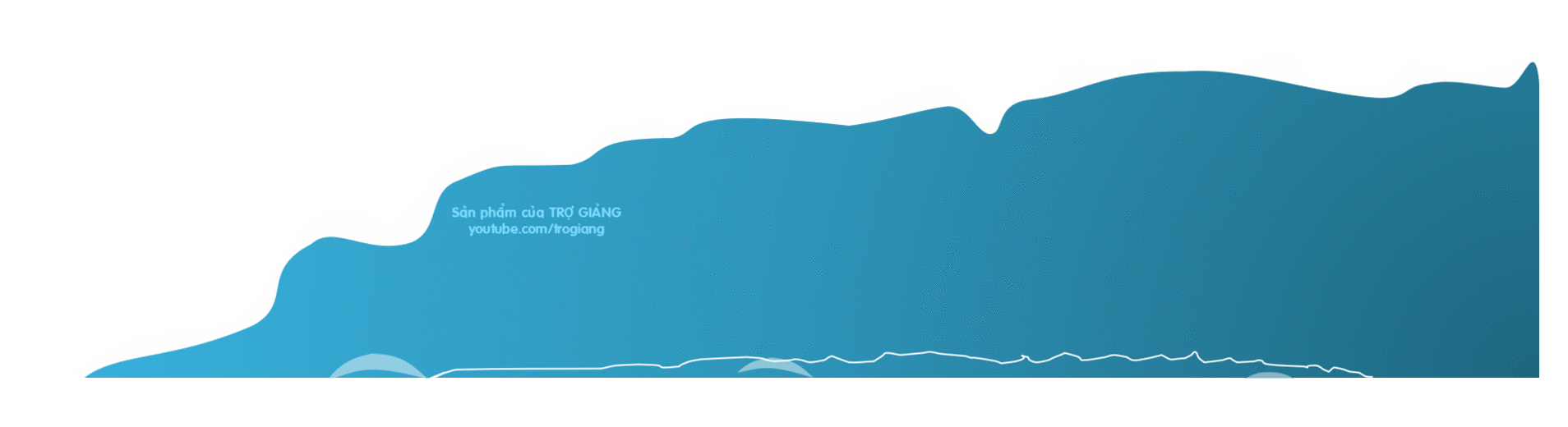 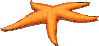 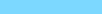 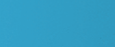 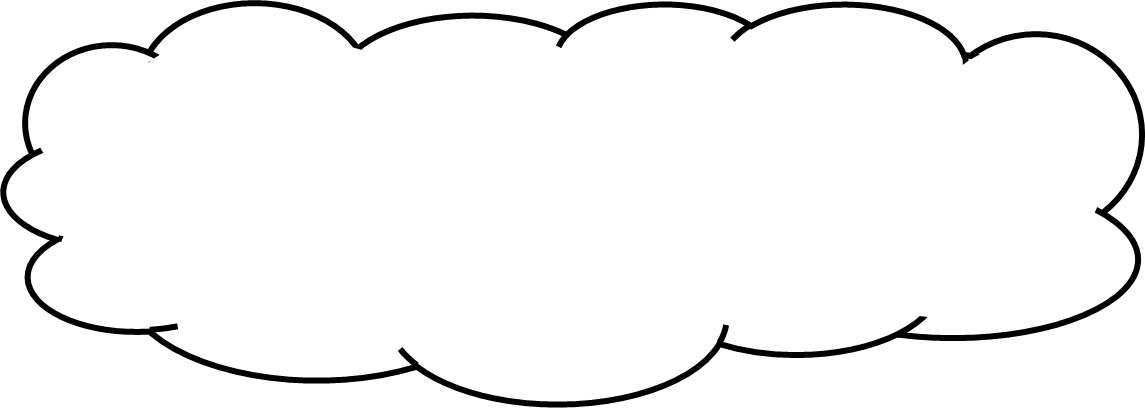 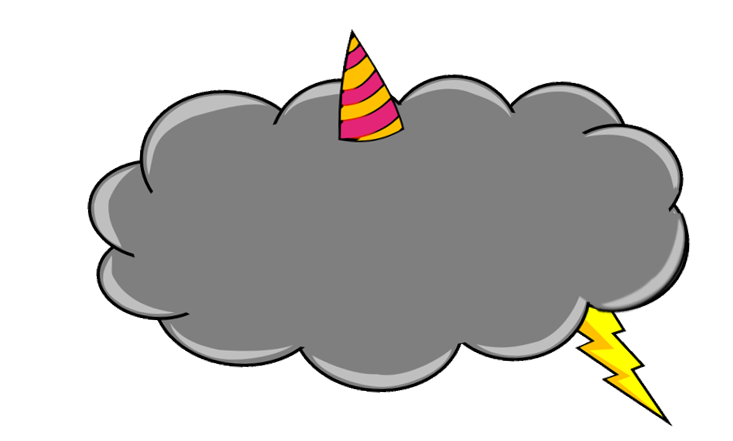 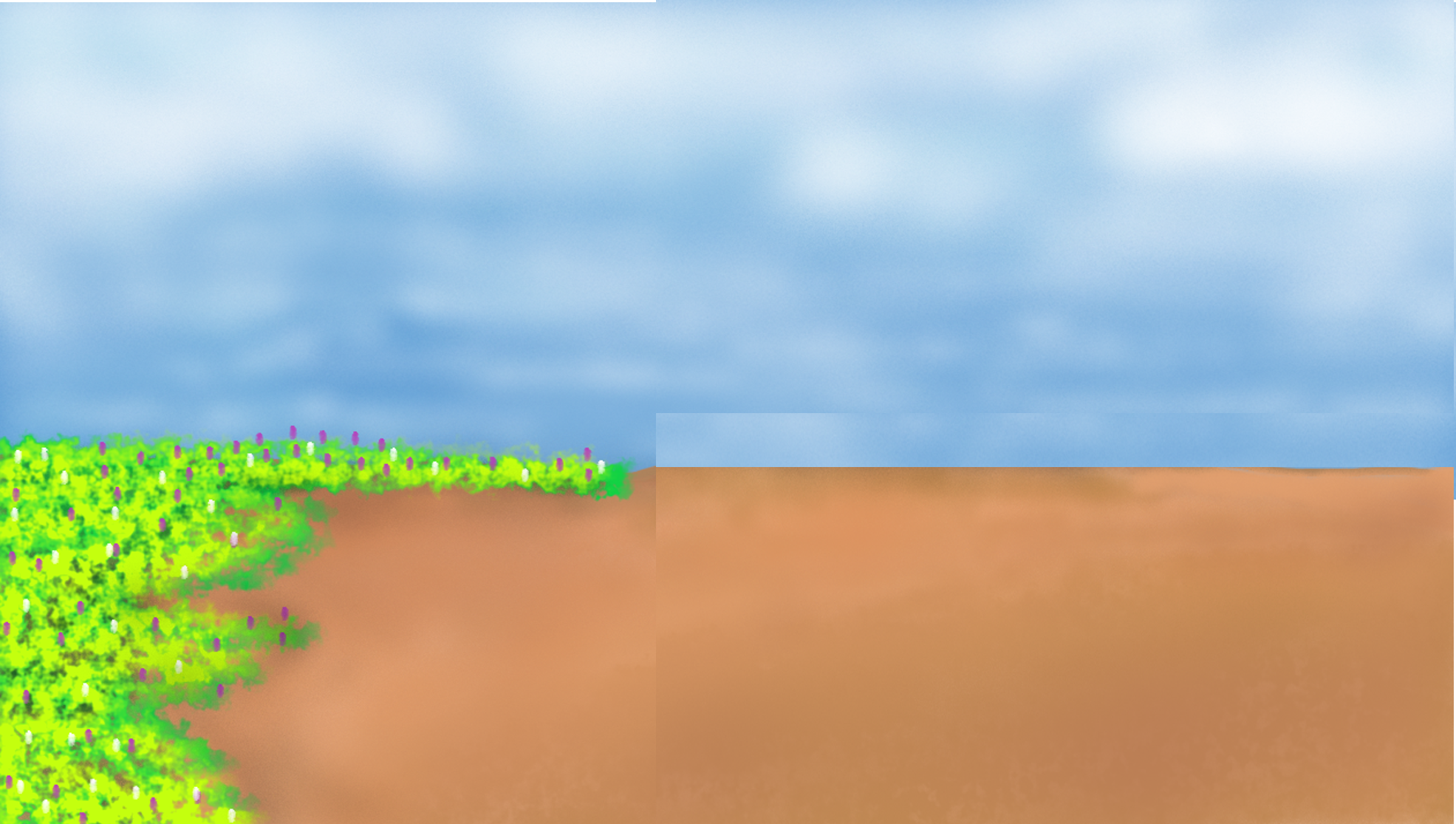 Hiệu của 80 và 50 là
30
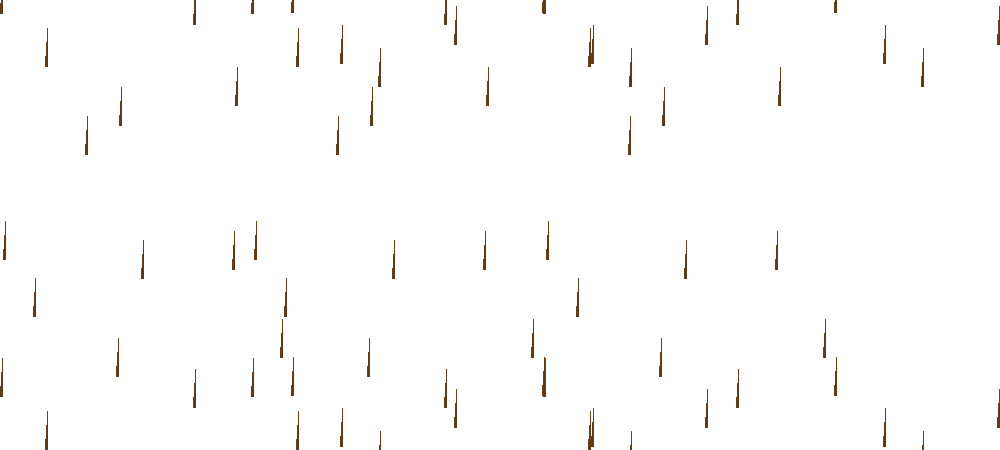 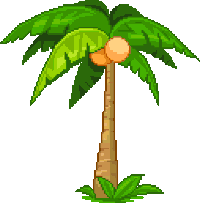 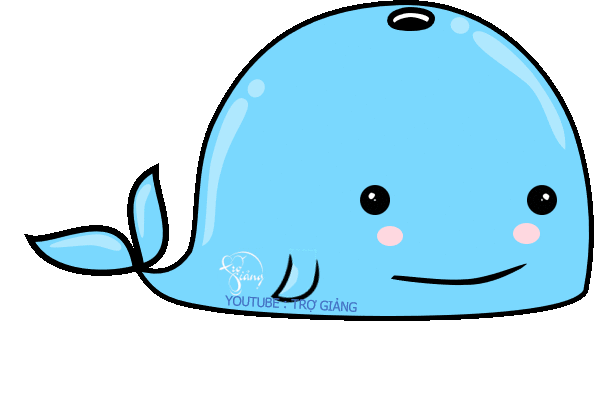 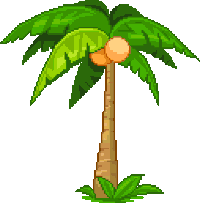 CƠN MƯA CUỐI
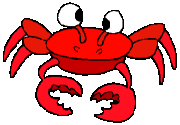 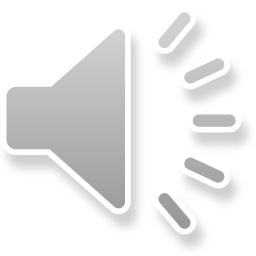 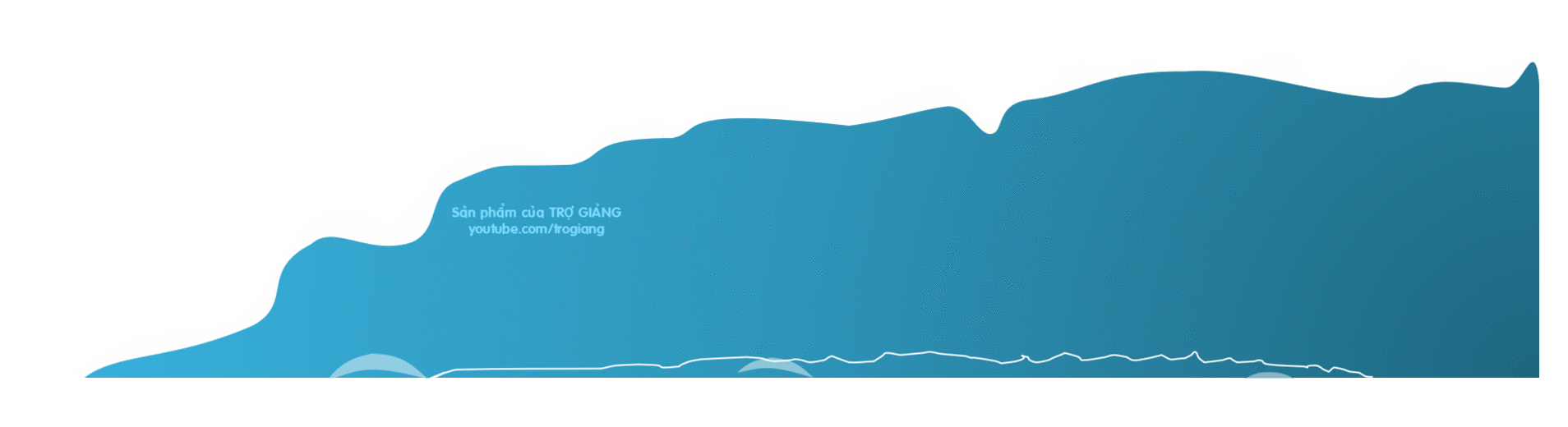 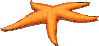 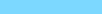 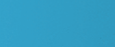 CẢM ƠN CÁC BẠN THẬT NHIỀU. 
CÁC BẠN GIỎI QUÁ ĐI!
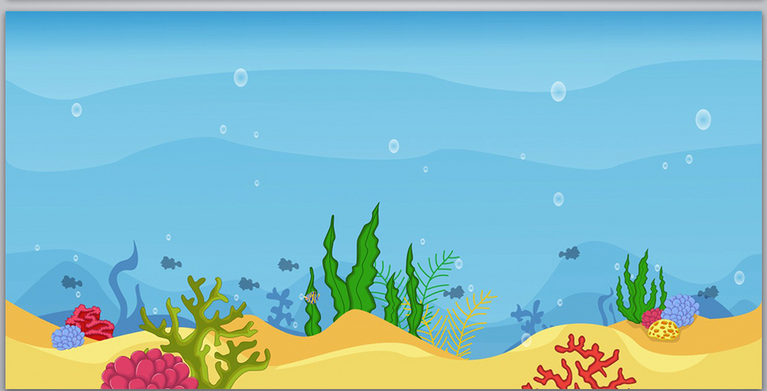 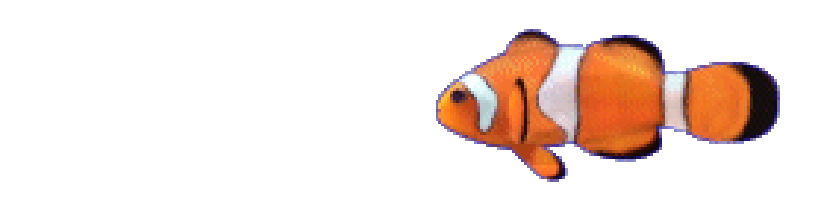 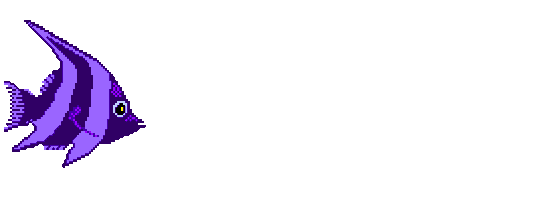 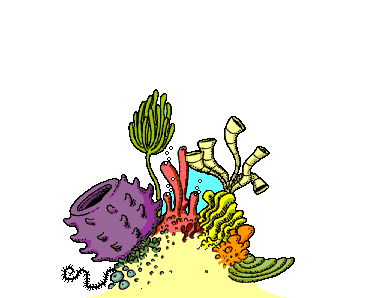 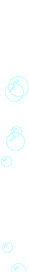 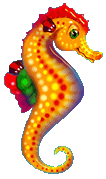 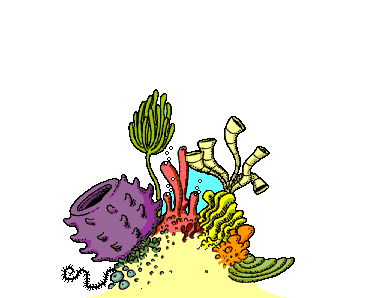 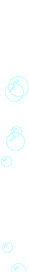 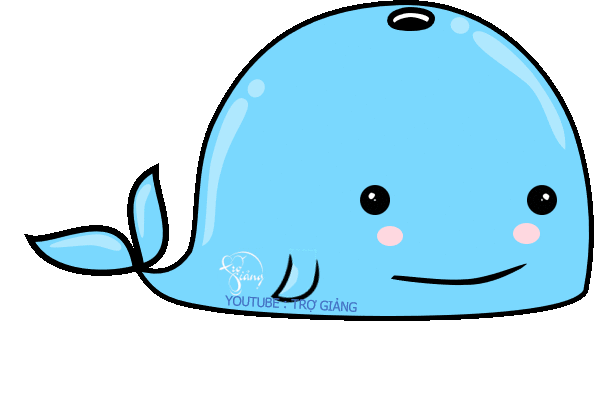 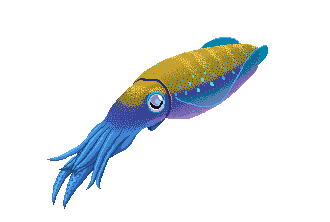 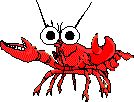 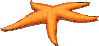 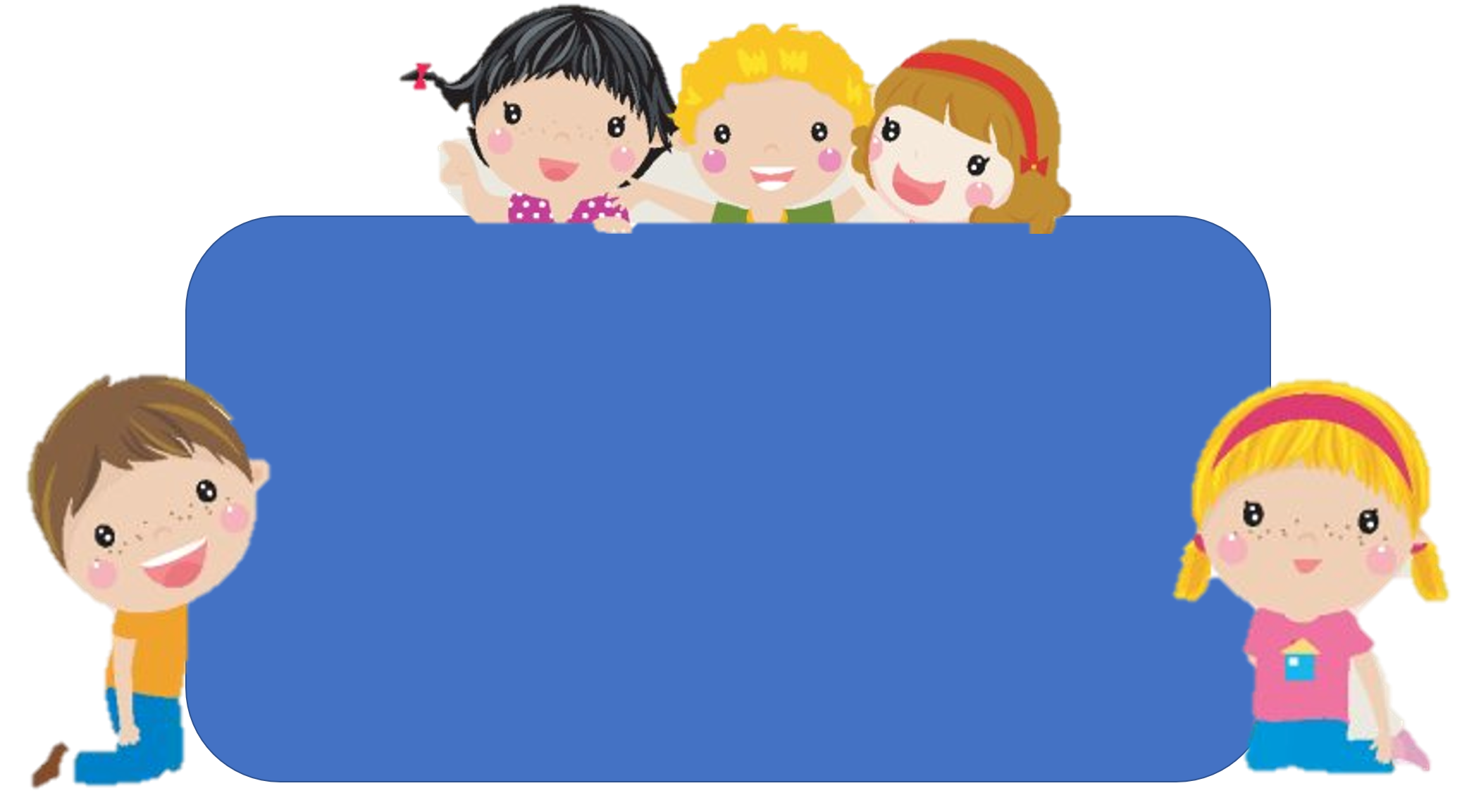 Để có thể làm tốt các bài tập trên em nhắn bạn điều gì?
Bài học hôm nay em biết thêm được điều gì?
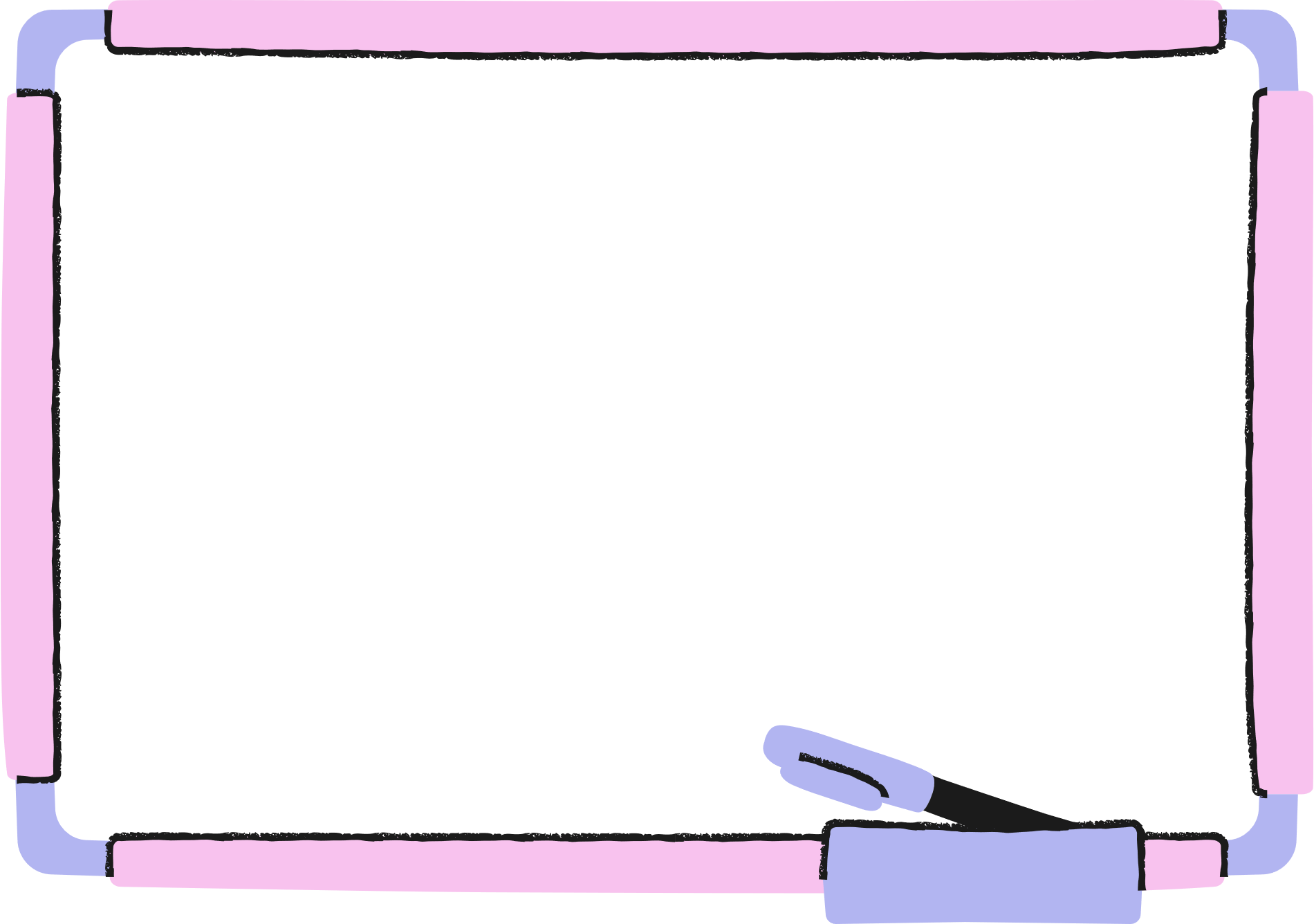 DẶN DÒ